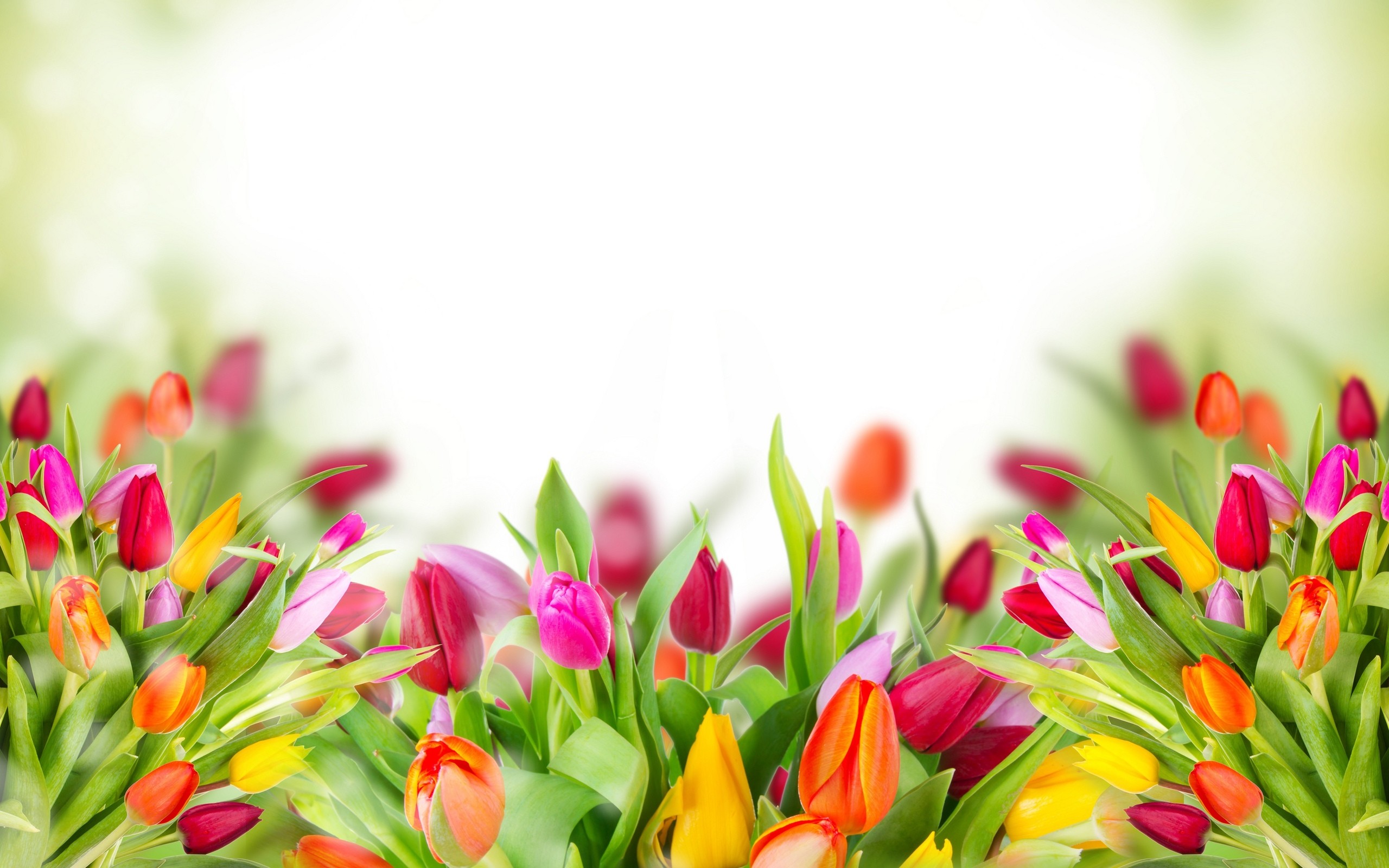 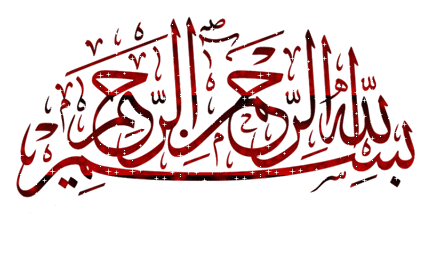 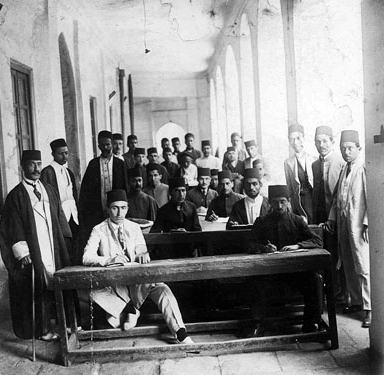 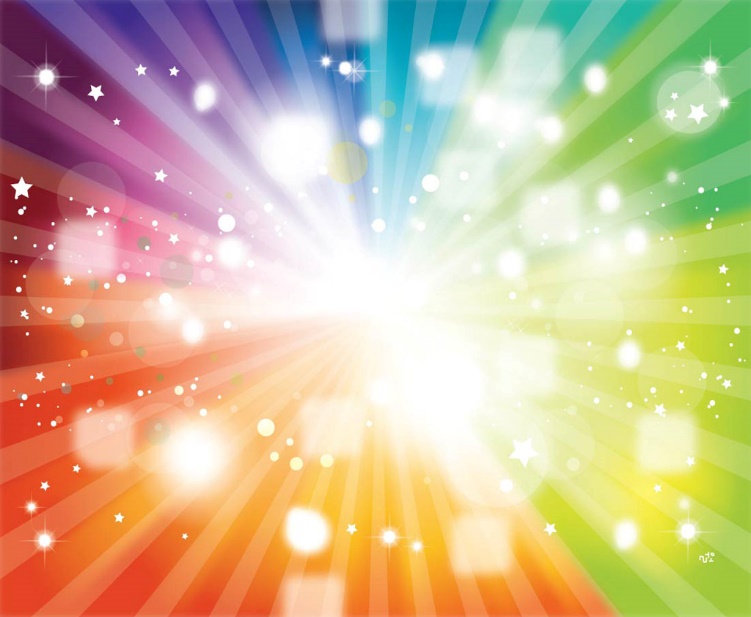 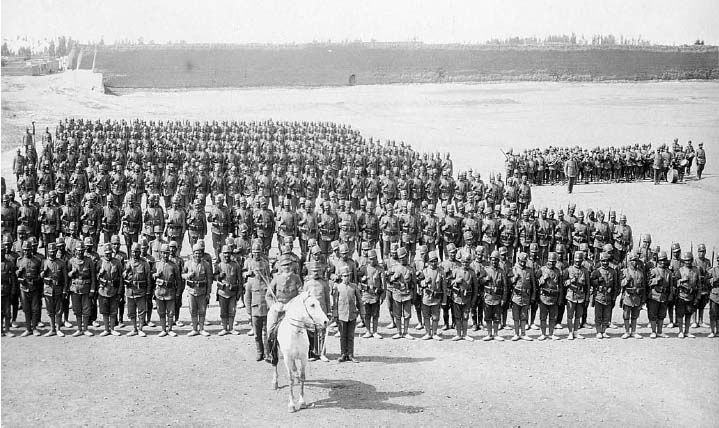 در جست و جوی پیشرفت و رهایی از سلطۀ خارجی
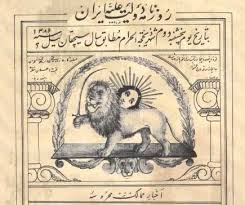 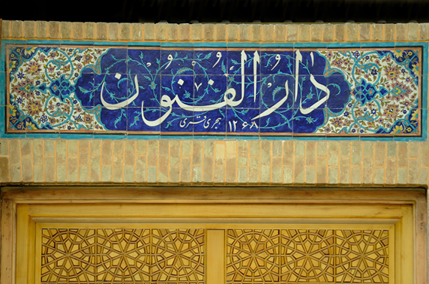 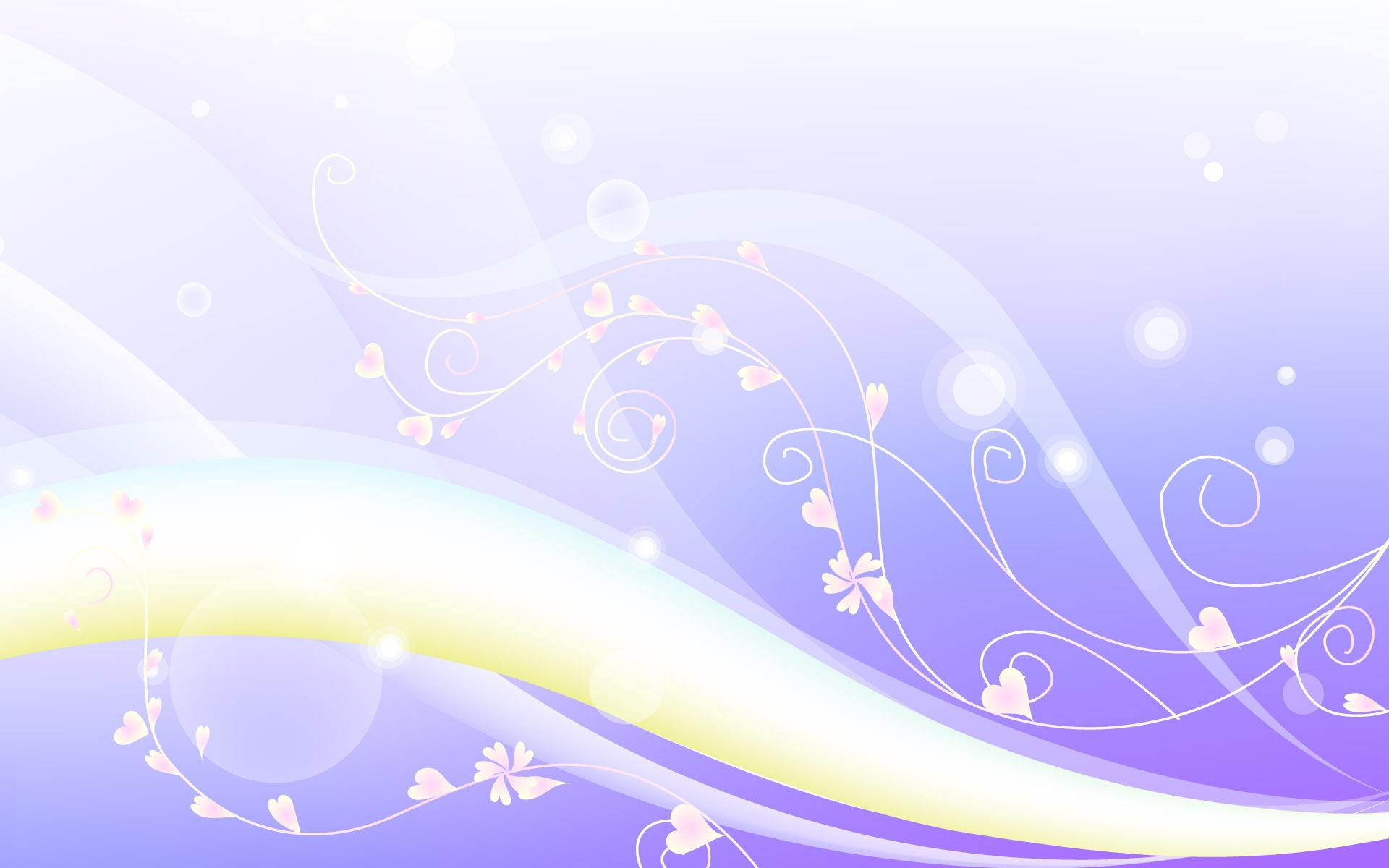 شکست های سیاسی و نظامی از روسیه و انگلستان در دورۀ قاجار نتایج زیانباری برای کشور ما داشت.
اما
ایرانیان را متوجه پیشرفت های علمی و صنعتی کشورهای اروپایی کرد.
در چنین اوضاع و احوالی، برخی از سیاستمداران، اندیشمندان و عالمان دینی برای جبران عقب ماندگی ایران به چاره جویی پرداختند و برای حفظ استقلال و پیشرفت کشور خود کارهایی انجام دادند.
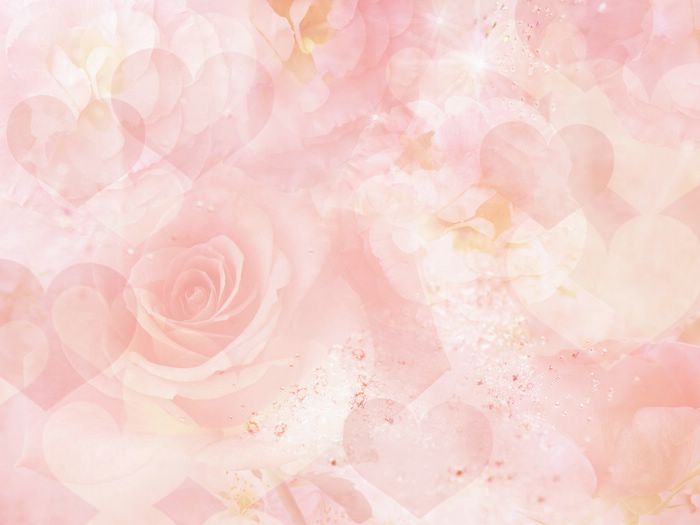 تلاش برای نوسازی و اصلاح امور کشور
عباس میرزا، ولیعهد فتحعلی شاه و فرماندۀ سپاه ایران، در جریان جنگ با روسیه متوجه پیشرفت های علمی، صنعتی و نظامی آن کشور و دیگر کشورهای اروپایی شد.
او به خوبی تفاوت سپاه ایران را با ارتش روسیه که آموزش دیده و مجهز به سلاح های جدید بود، تشخیص داد و به اهمیت صنایع نظامی پی برد.
همچنین، متوجه شد که با وجود تعداد زیاد سپاهیان ایران و دلاوری و فداکاری آنها، روس ها به دلیل برخورداری از دانش و تجهیزات پیشرفتۀ نظامی پیروز شدند.
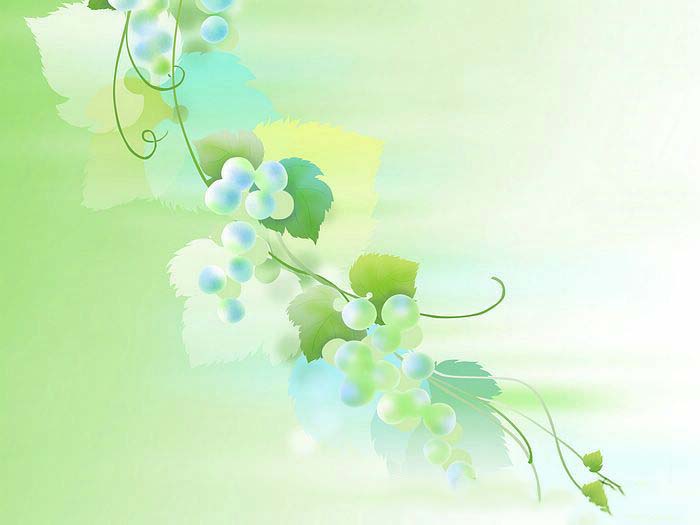 سرکشی فتحعلی شاه از قشون ایران در جنگ با روس ها
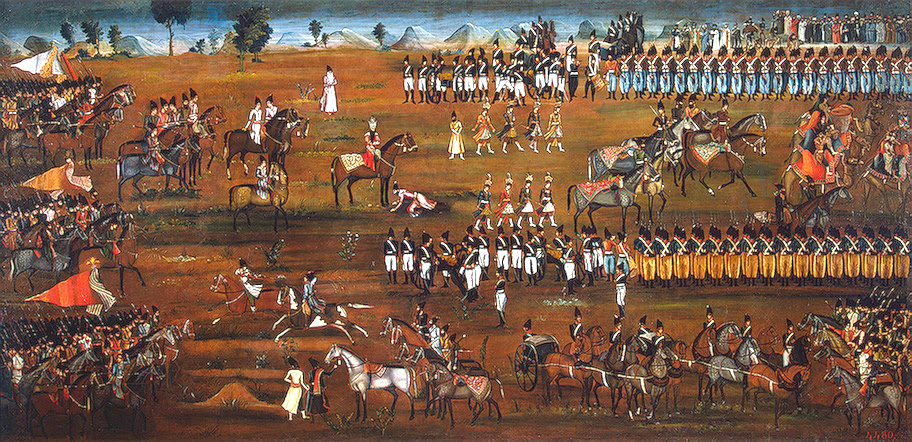 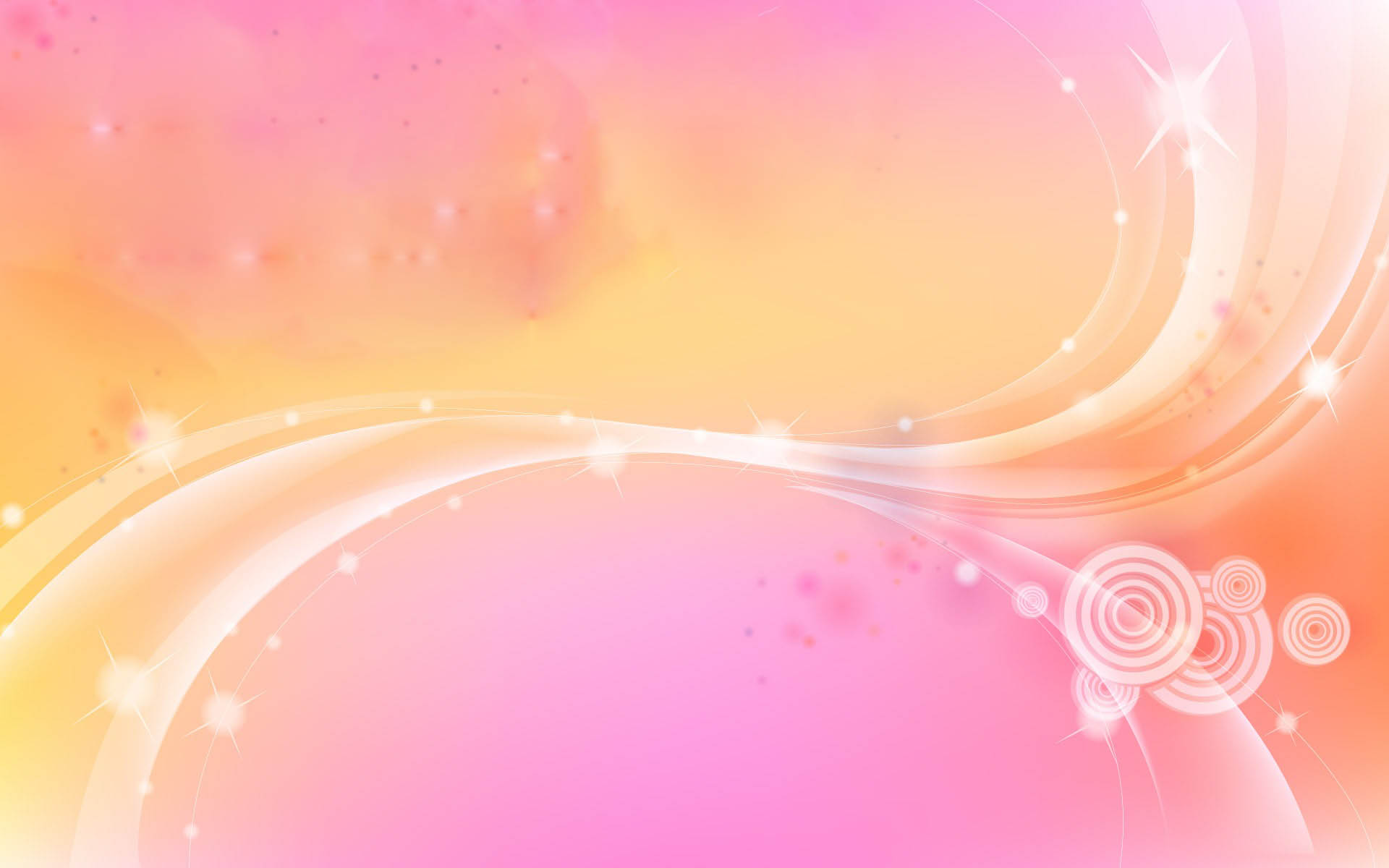 عباس میرزا سرانجام به این نتیجه رسید که باید تغییراتی در کشور ایجاد کند.
فرستادن افرادی به انگلستان برای فراگیری علوم و فنون جدید.
این افراد و کسان دیگری که پس از اینها برای تحصیل در رشته های فنی، نظامی و پزشکی به اروپا رفتند، به تدریج زمینۀ آشنایی ایرانیان را با دستاوردهای تمدن اروپا فراهم آوردند.
آنها کنجکاو بودند که بدانند دلیل پیشرفت های علمی و صنعتی کشورهای اروپایی چه بوده است.
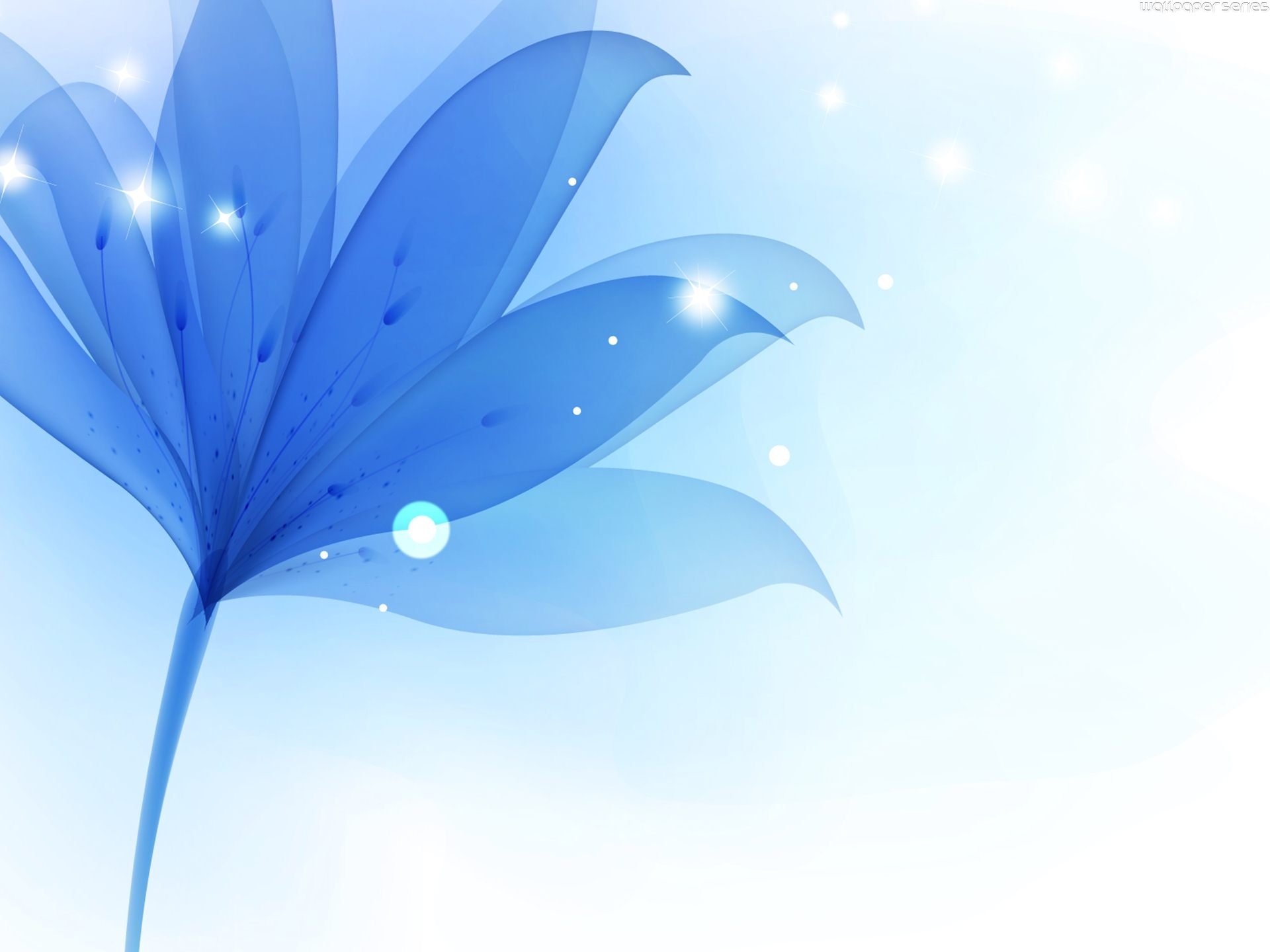 عباس میرزا همچنین برای آگاهی از کشورهای اروپایی، دستور داد کتاب هایی را در موضوع تاریخ آن کشورها به فارسی ترجمه کنند.
در آن دوره تازه صنعت چاپ به ایران راه یافته بود.
عباس میرزا پیش از آنکه بر تخت شاهی بنشیند، از دنیا رفت و فتحعلی شاه به دلیل علاقه مندی به او، پسرش، محمد میرزا، را به ولیعهدی برگزید.
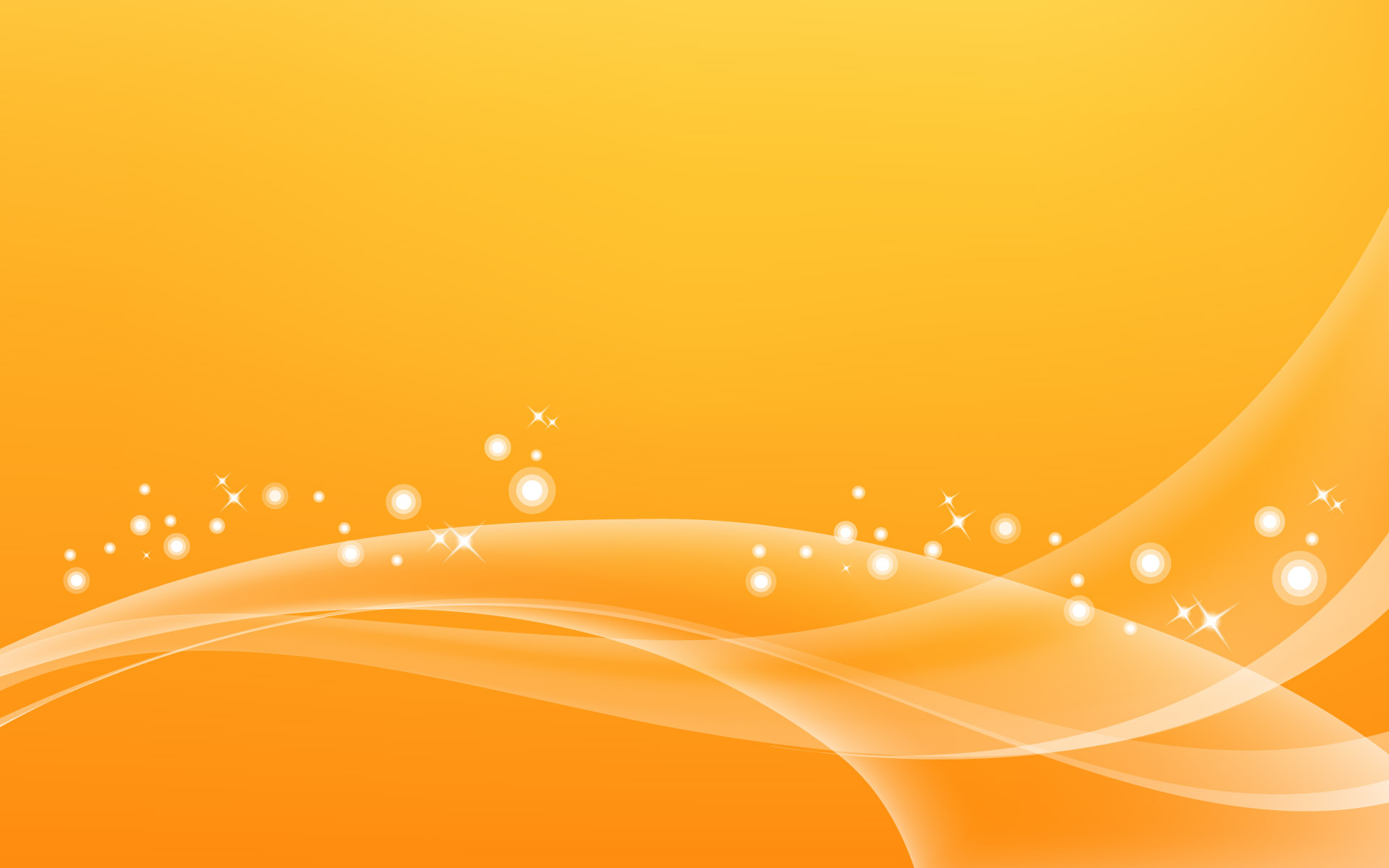 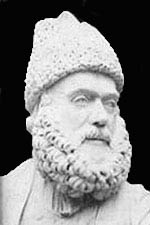 میرزا محمدصالح شیرازی کازرونی از نخستین دانش‌آموختگان ایرانی بود که توسط عباس میرزا، نایب‌السلطنه‌ی فتحعلی‌شاه به اروپا فرستاده شده بود. می‌گویند پس از بازگشت میرزا صالح شیرازی از فرنگ، عباس میرزا از او دربارۀ اوضاع اروپا پرسید و میرزا صالح از انتشار روزنامه برای او گفت.
عباس میرزا هم پس از آشنا شدن با روزنامه، گفت چرا ما نداشته باشیم و این‌گونه شد که اولین روزنامۀ ایرانی به دستور او و با مدیریت میرزا صالح شیرازی در تهران منتشر شد.
روزنامۀ «کاغذ اخبار» روی دو ورق بزرگ که یک روی هر ورق سفید بود چاپ می‌شد و گفته شده که چاپ آن کیفیت خوبی نداشته است.
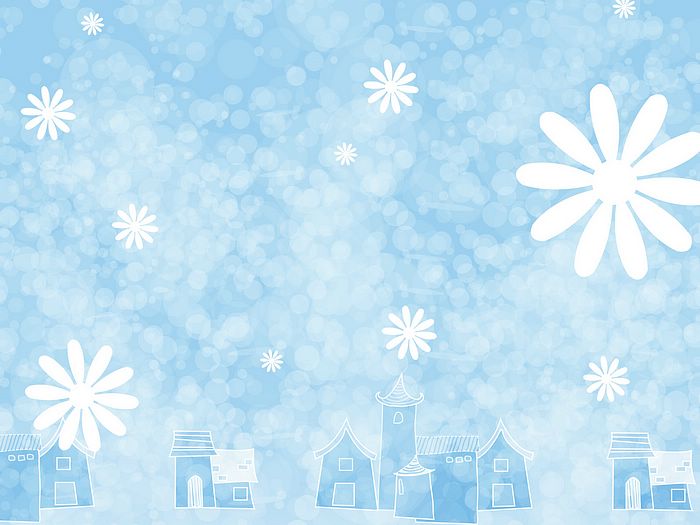 روزنامۀ «کاغذ اخبار» نام مشخصی نداشت و فقط نشان دولت ایران در صفحۀ آخر آن مشخص بود. نخستین روزنامۀ بی‌نام ایرانی به ‌شکل ماهانه چاپ می‌شد.
از این روزنامه، دو شماره در کتابخانۀ موزۀ بریتانیا نگهداری می‌شود که مشخصات آن‌ها به این شرح است: قطع ۴۰ سانتی‌متر، طول ۲۴ سانتی‌متر، عرض در دو صفحه با خط نسخ در تیترها و خط نستعلیق در متن، با چاپ سنگی بدون نام و عنوان انتشار یافته است.
این دو شماره به ‌وسیلۀ «چارلز سوندت» از مأموران سیاسی سفارت انگلیس به آن کشور فرستاده شد. گویا به‌دلیل این‌که در یکی از آن‌ها خبری دربارۀ تاج‌گذاری ملکه ویکتوریا وجود داشت.
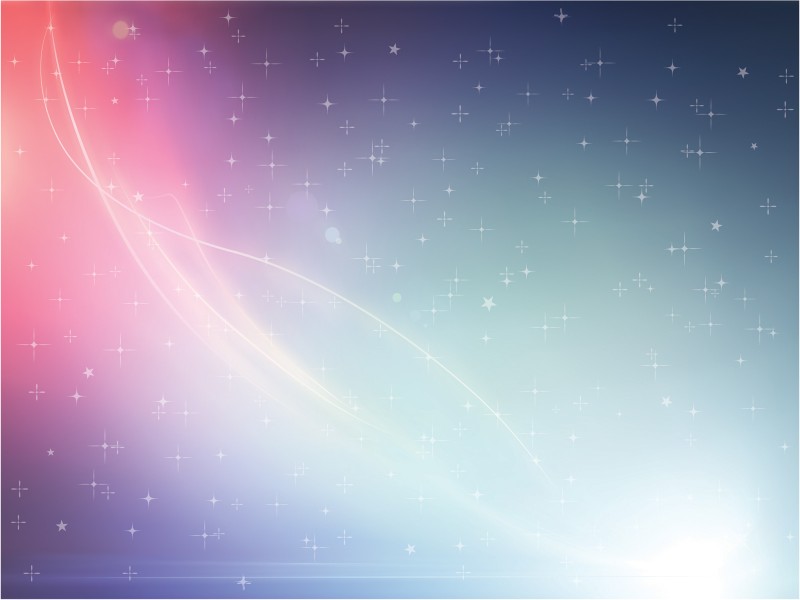 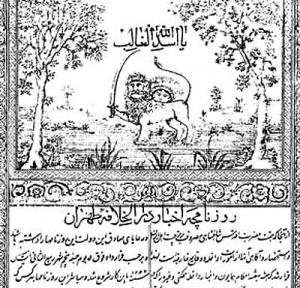 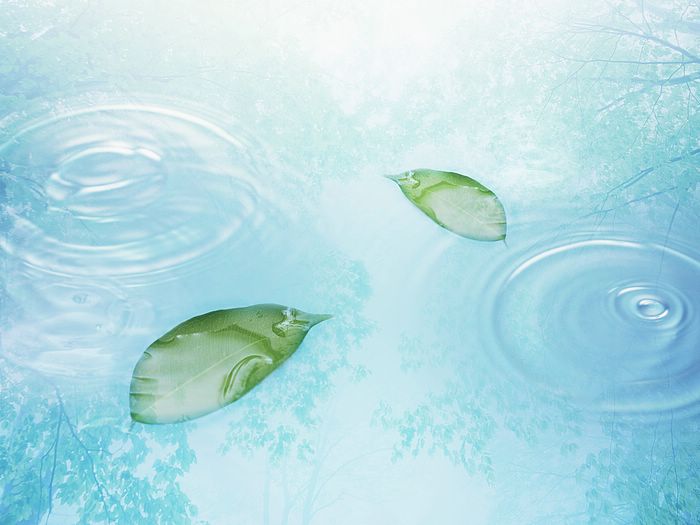 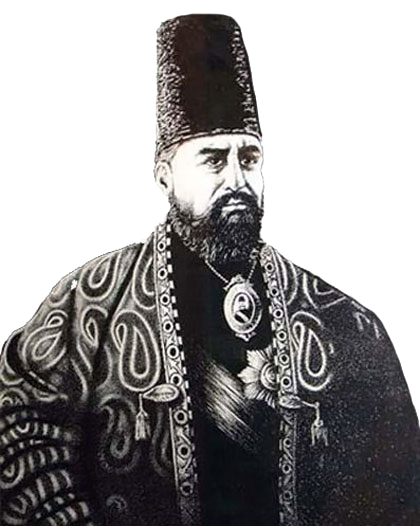 میرزا تقی خان امیر کبیر یکی دیگر از کسانی بود که در دورۀ قاجار، کارهای جدّی و مؤثری برای نوسازی و اصلاح امور ایران انجام داد.
ناصرالدین شاه در ابتدای سلطنتش، امیرکبیر را به صدر اعظمی منصوب کرد و در ادارۀ کشور به او اختیار کامل داد.
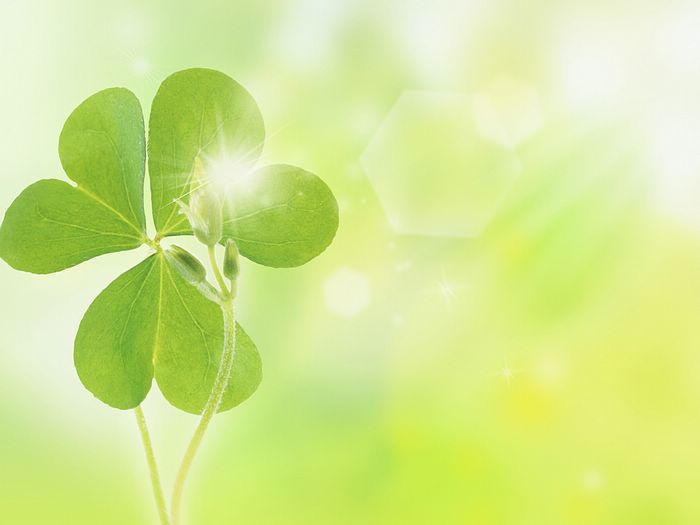 در آن زمان حکومت قاجار با مشکلات بزرگی از این قبیل مواجه بود:
شورش در ایالت ها
دخالت های خارجی
خالی بودن خزانه
بی نظمی و اختلال امور کشوری و لشکری
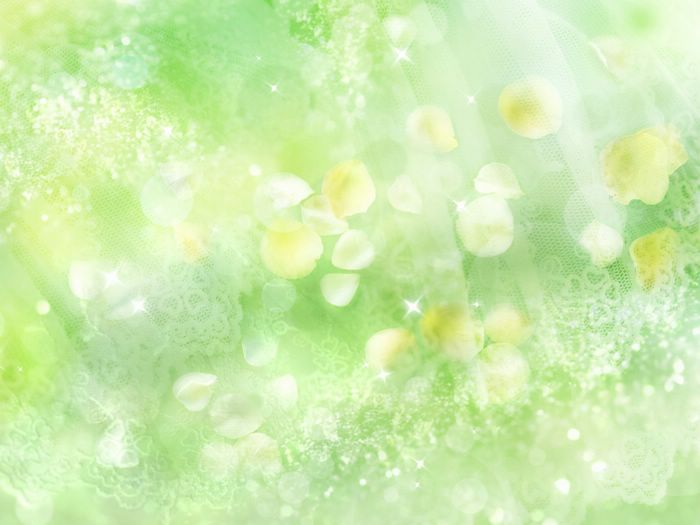 امیرکبیر پس از برقرار کردن امنیت و آرامش، اقدامات اصلاحی گسترده ای را برای نوسازی و کارآمدی تشکیلات حکومتی و مبارزه با مفاسد اداری و اقتصادی آغاز کرد.
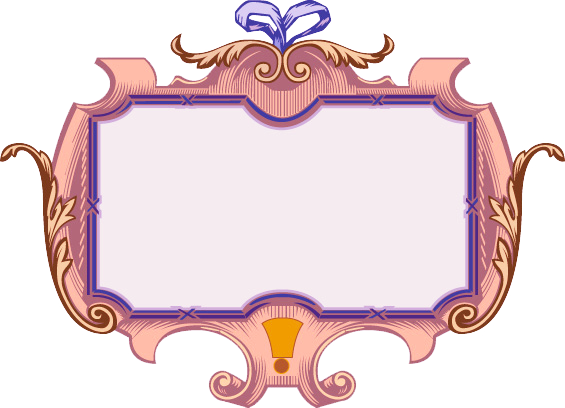 سیاست خارجی امیرکبیر:
توجه ویژه ای به حفظ استقلال کشور داشت.
در صدد قطع نفوذ دخالت های روسیه و انگلستان در کشور بود.
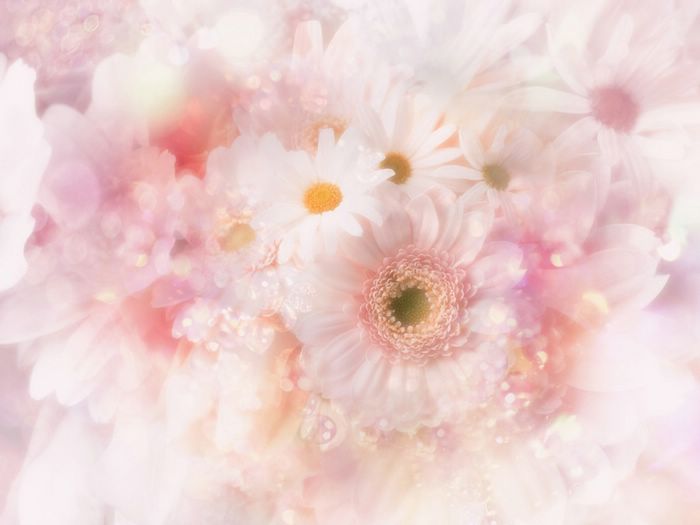 یکی از مهمترین اقدامات امیرکبیر، تأسیس مدرسۀ دارالفنون بود.
وی فرستادن دانشجو به اروپا را کافی نمی دانست، از این رو، تصمیم گرفت مدرسه ای به سبک مدرسه های اروپایی در ایران تأسیس کند تا تعداد بیشتری از ایرانیان علوم و فنون جدید را در داخل کشور بیاموزند.
او همچنین دستور داد معلمانی از کشورهایی جز روسیه و انگلیس ( مثلاً از اتریش) برای تدریس در مدرسۀ دارالفنون استخدام شوند.
مدرسۀ دارالفنون مدتی پس از برکناری امیرکبیر و چند روز پیش از قتل او شروع به کار کرد.
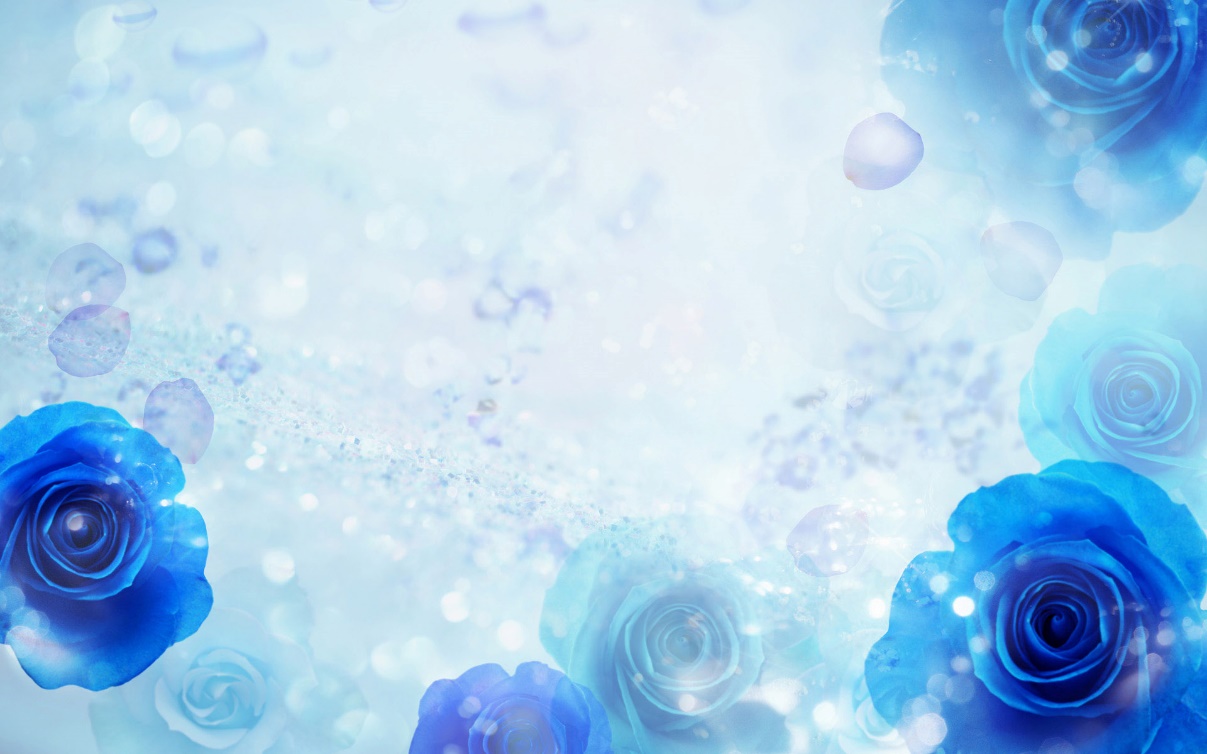 مدرسۀ دارالفنون نخستین مدرسۀ عالی یا دانشگاه ایرانی است که در سال 1268 ق افتتاح شد و بیش از صد دانشجو در رشته های مهندسی، پزشکی و جراحی، فیزیک، شیمی، داروسازی، معدن شناسی، توپخانه، پیاده نظام و سواره نظام در آن مشغول تحصیل شدند.
تاریخ و جغرافیا از جمله درسهای عمومی این رشته ها بود.
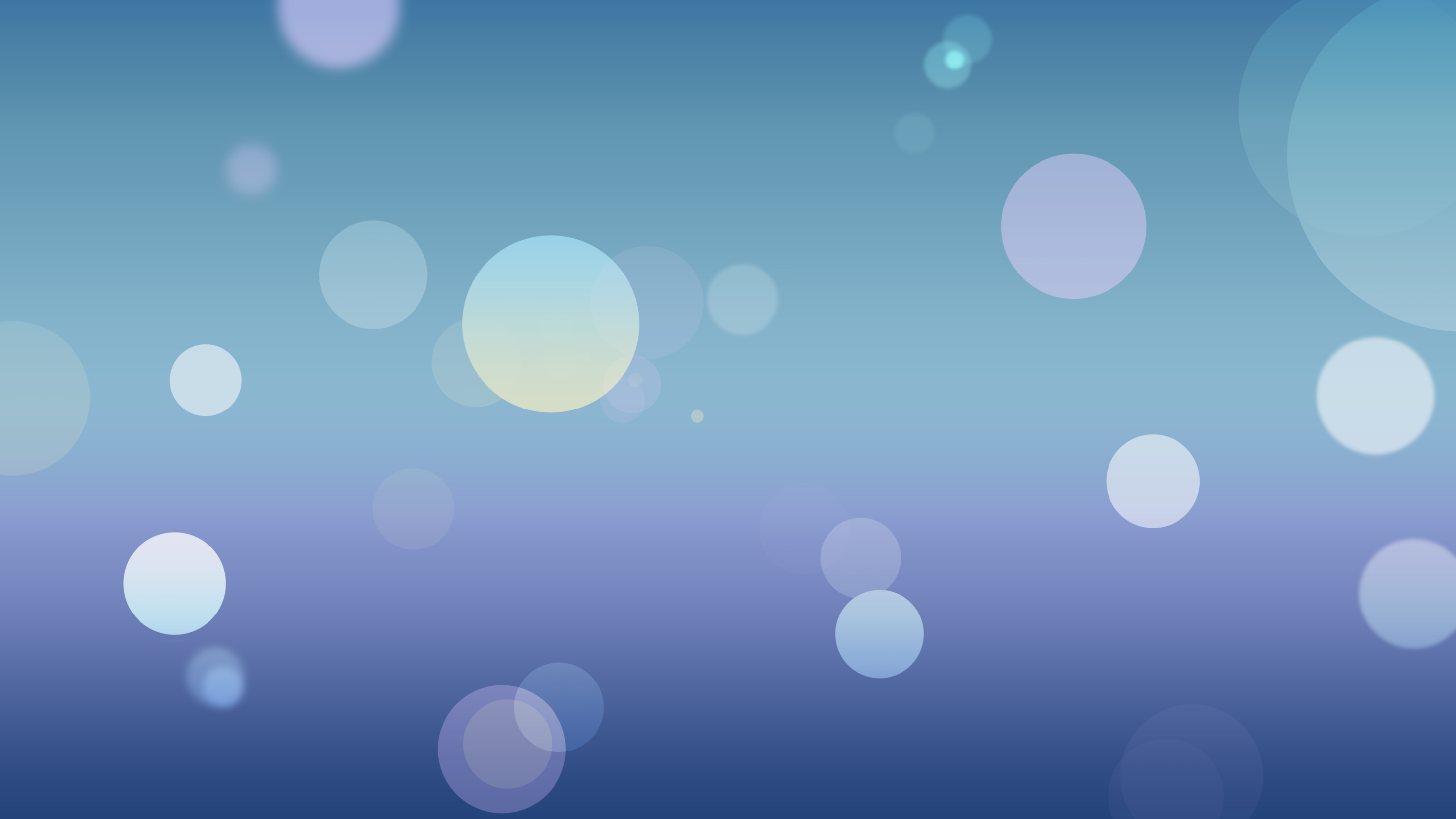 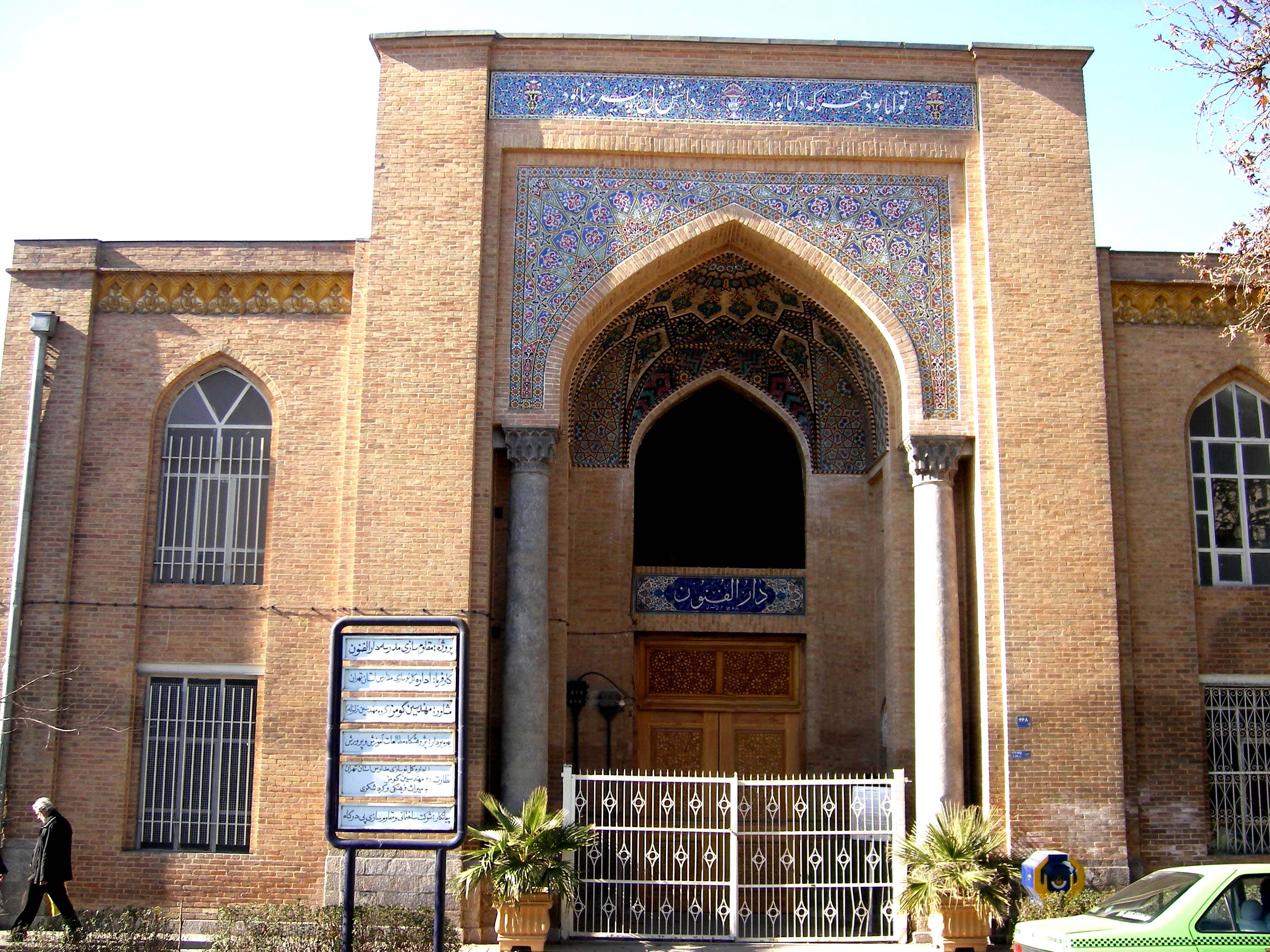 مدرسۀ دارالفنون
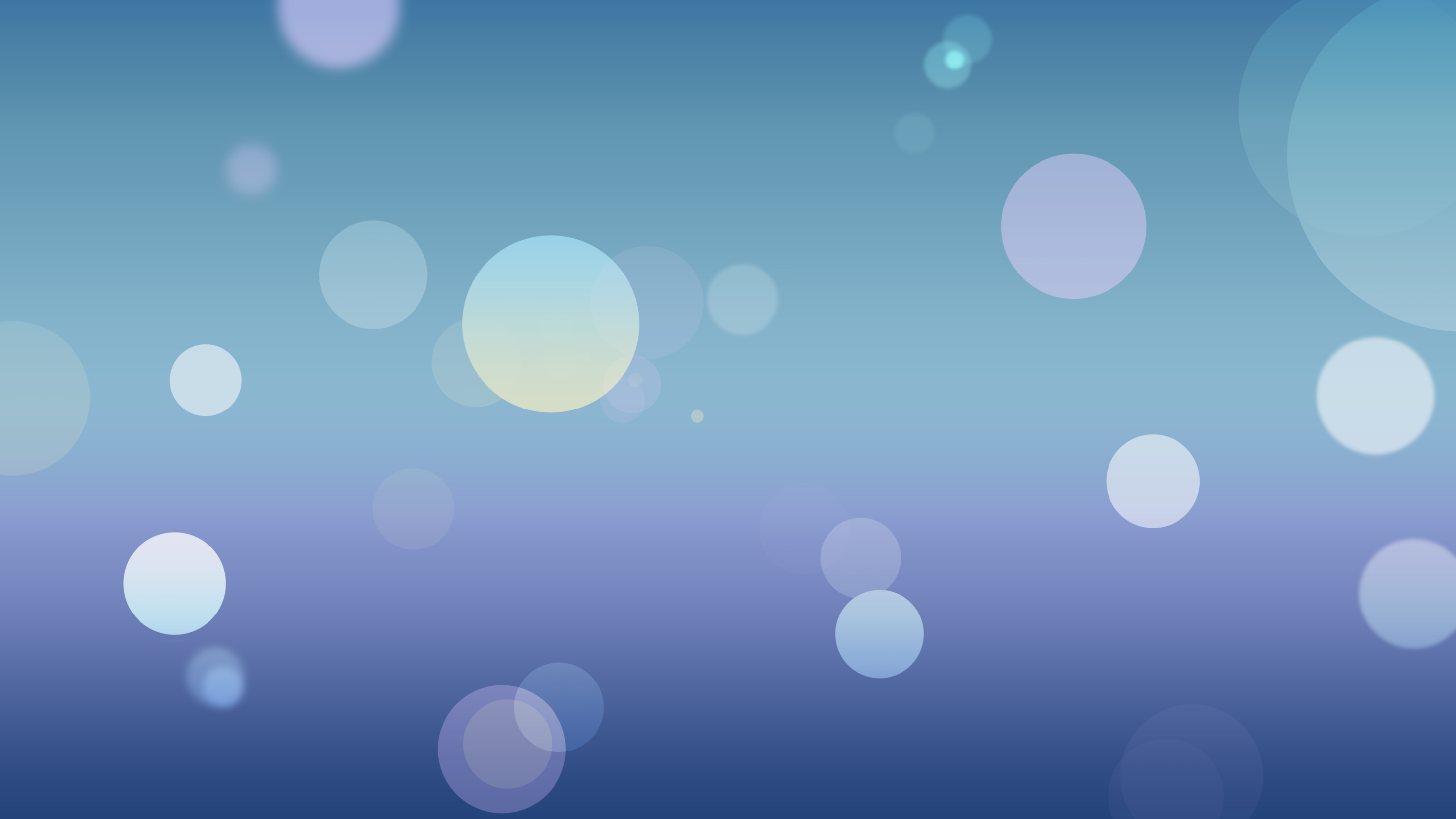 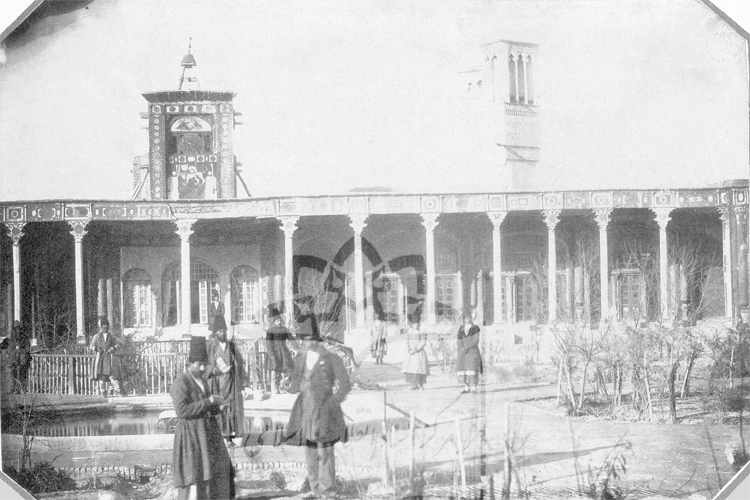 عمارت و حیاط دارالفنون
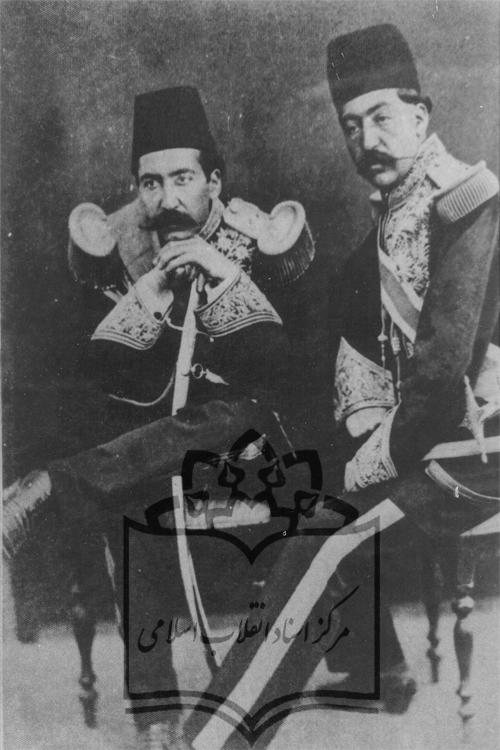 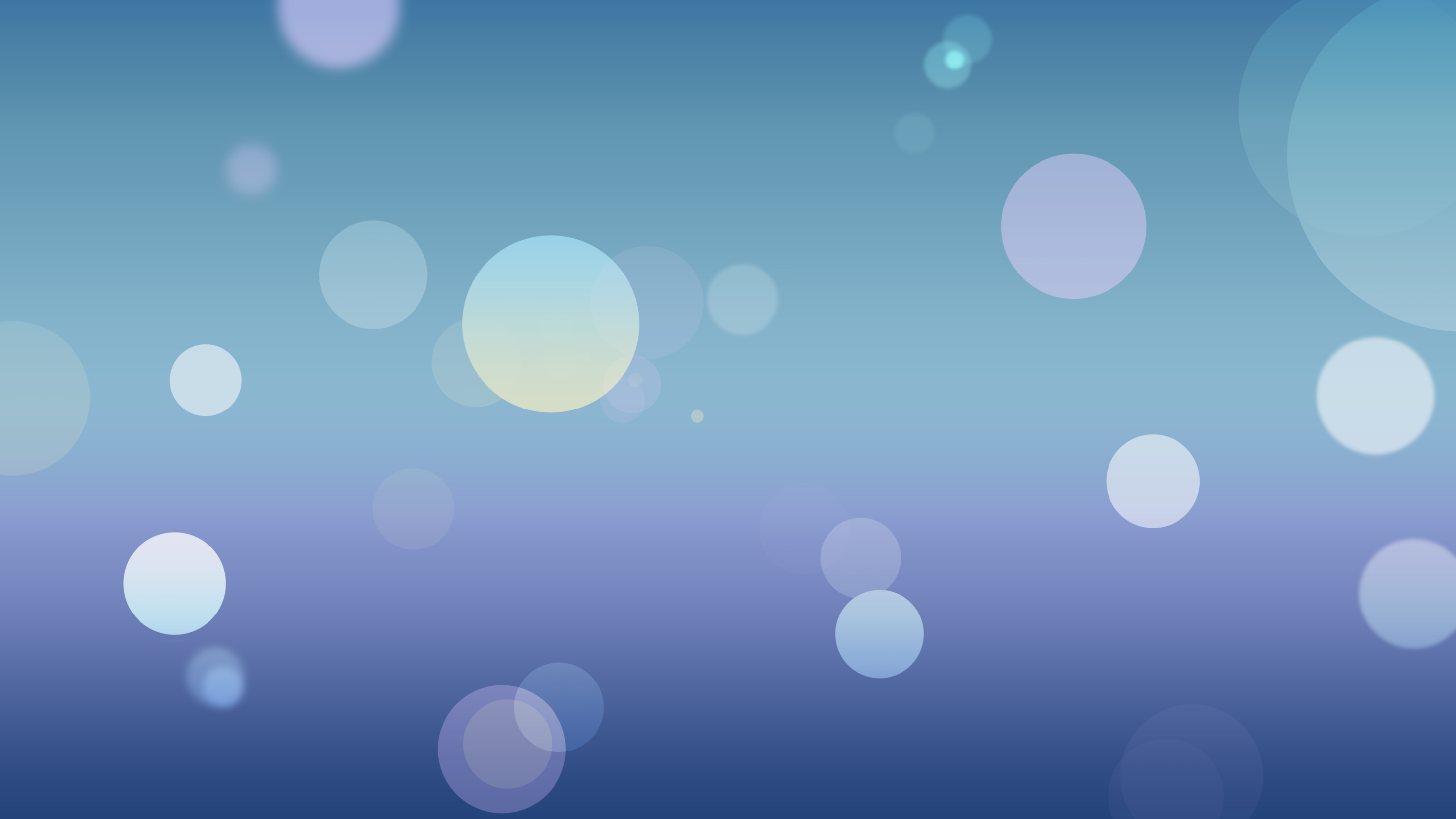 از راست محمدحسینخان ادیب الدوله ( ناظم مدرسه دارالفنون ) و سلطانعلی خان وزیر افخم ( نخست وزیر و وزیر كشور محمدعلی شاه قاجار )
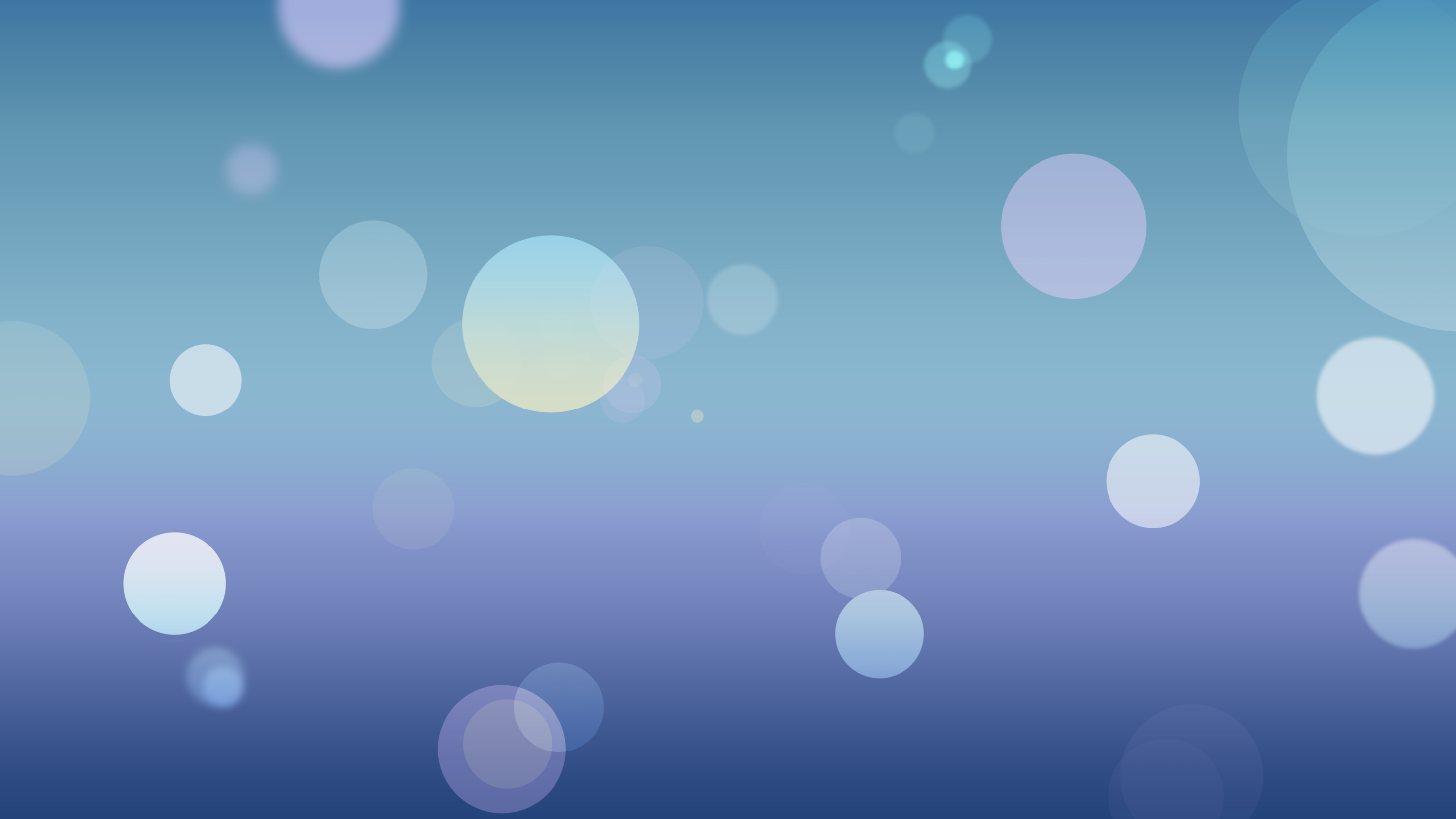 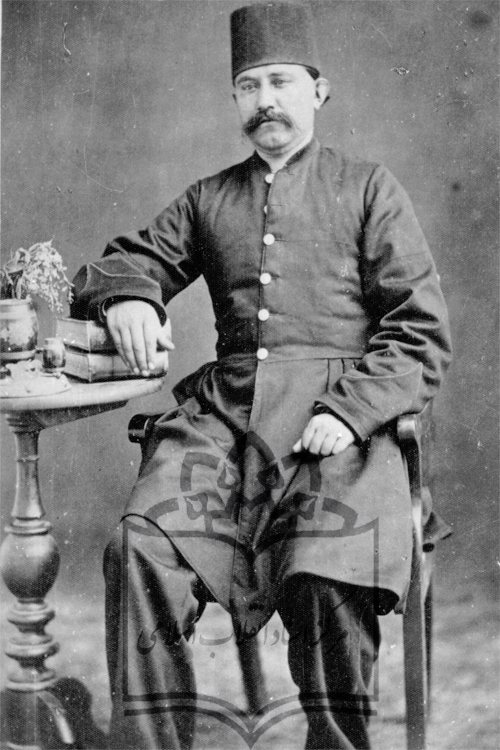 میرزا ابوالحسن خان طبیب ، فرزند عبدالوهاب تفرشی ( معلم طب در دارالفنون )
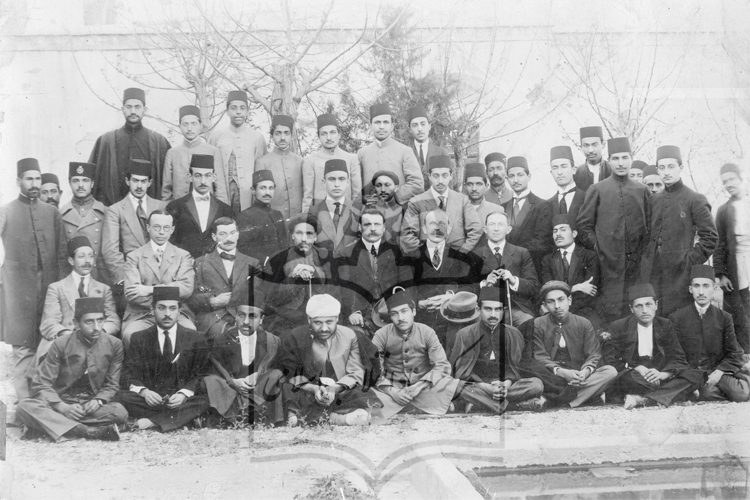 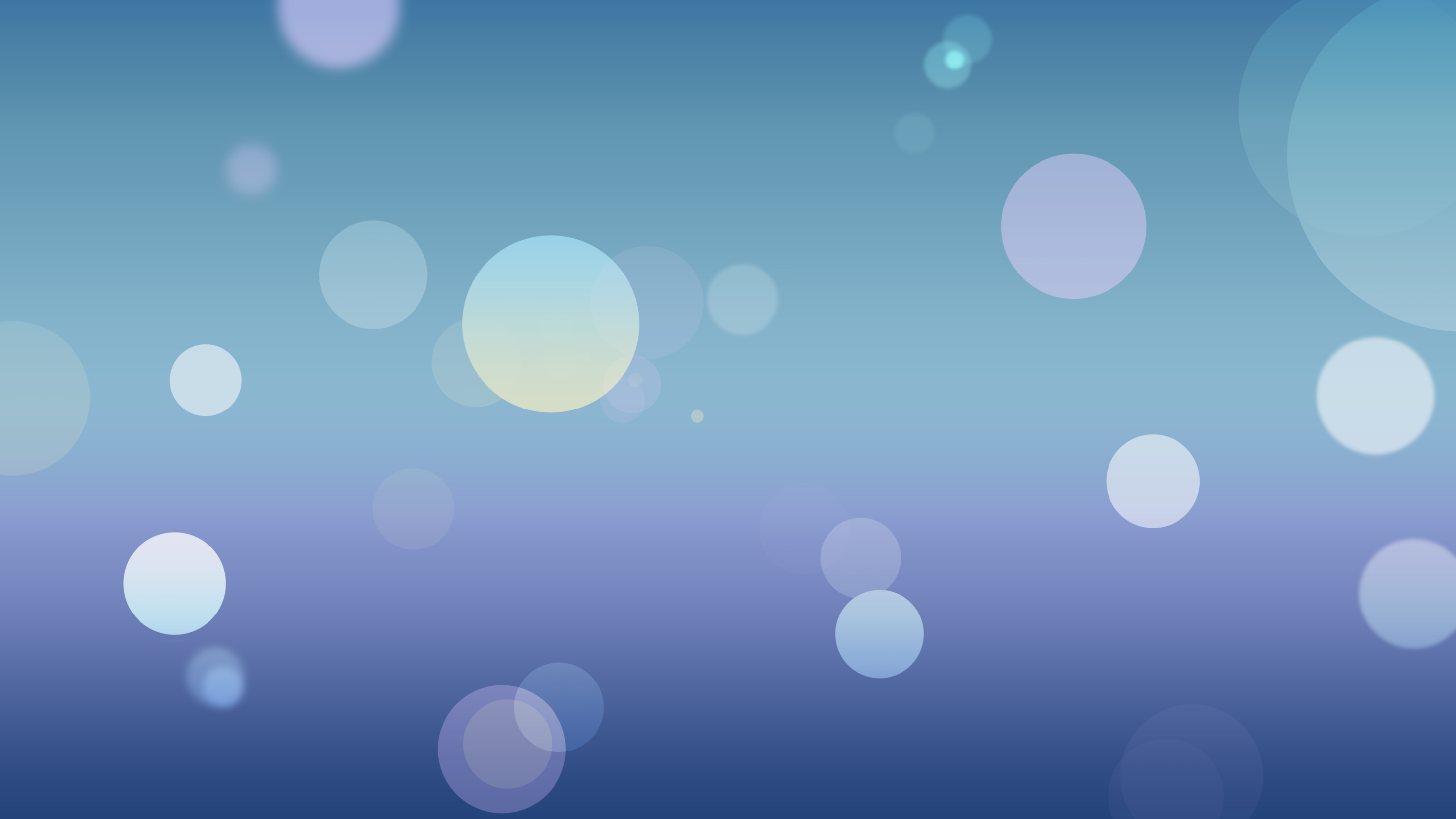 جمعی از معلمین ایرانی و خارجی و شاگردان مدرسه دارالفنون در اواخر دوره قاجاریه
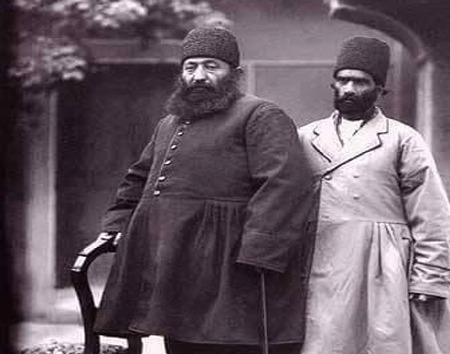 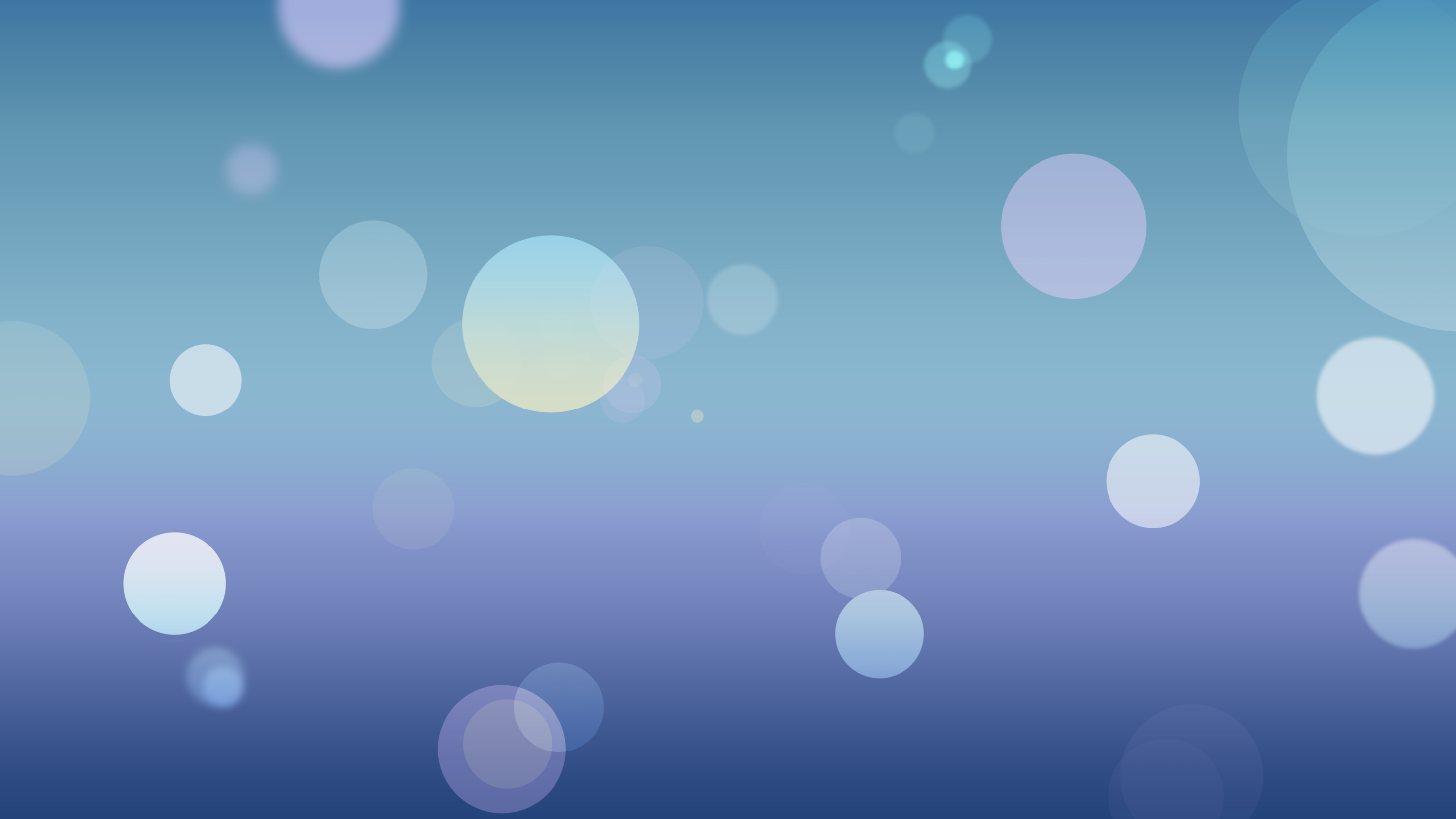 عکس واقعی امیرکبیر
این عکس توسط ارنست هولستر ( مهندس آلمانی و عکاس دورۀ قاجار)  گرفته شده است
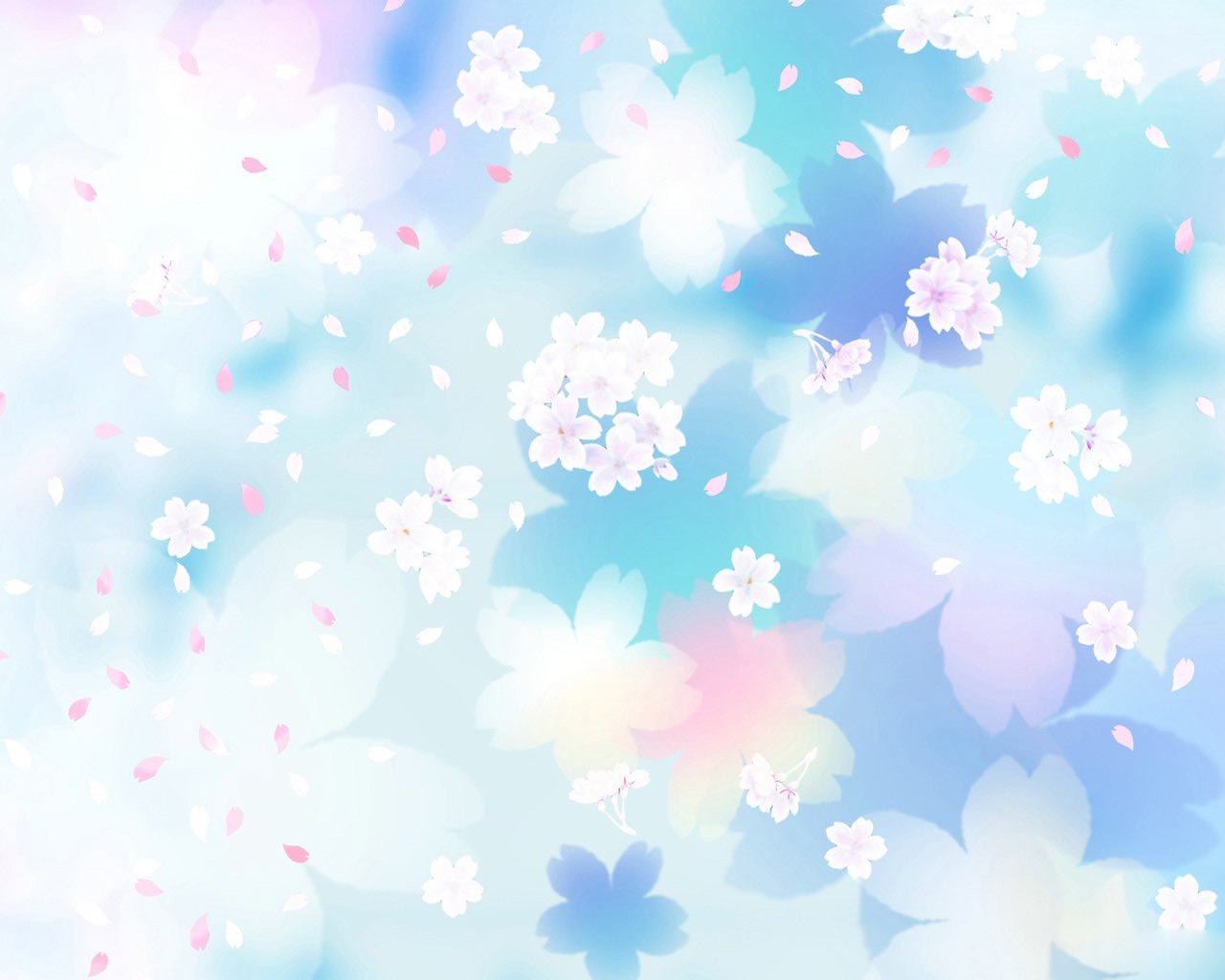 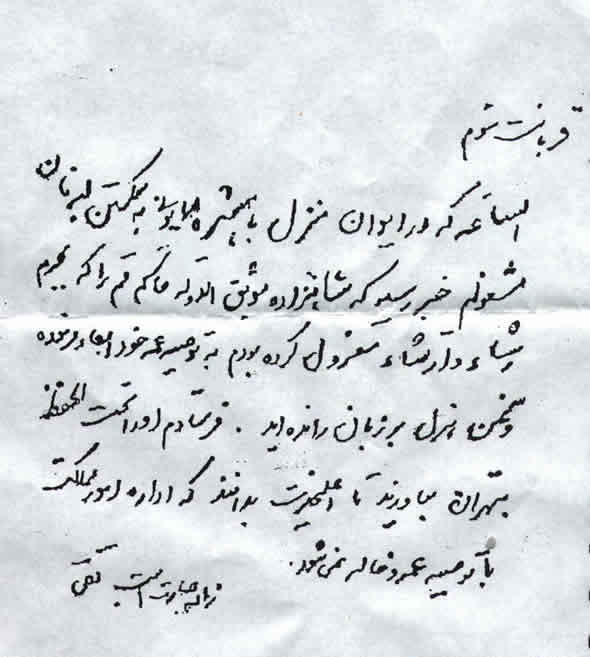 نمونه دستخط امیرکبیر
امیرکبیر فامیل بازی را در آن دوره ریشه کن کرد تا جائیکه در نامه ای به ناصرالدین شاه اینگونه نوشت:
الساعه که در ایوان منزل با همشیره‌ همایونی به شکستن لبه‌ی نان مشغولیم، خبر رسید که شاهزاده موثق‌الدوله حاکم قم را که به جرم رشا و ارتشا معزول کرده‌بودم به توصیه‌ی عمه‌ی خود ابقا فرموده و سخن هزل بر زبان رانده‌اید. فرستادم او را تحت‌الحفظ به تهران بیاورند تا اعلیحضرت بدانند که اداره‌ امور مملکت به توصیه‌ی عمه و خاله نمی‌شود.                                                                              زیاده جسارت است، تقی
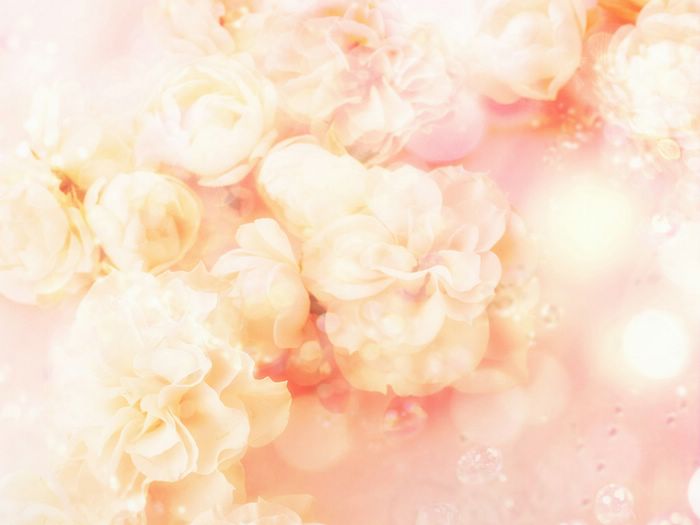 پس از آنکه ناصرالدین شاه بر اثر توطئۀ درباریان و صاحب منصبان نالایق و سودجو، دستور قتل امیرکبیر را داد و ایران را از خدمات ارزشمند او محروم کرد، بسیاری از برنامه ها و کارهای آن صدراعظم لایق و دلسوز به فراموشی سپرده شد.
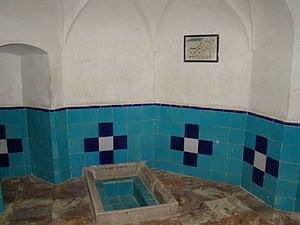 محل قتل امیرکبیر
حمام فین کاشان
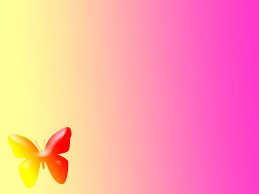 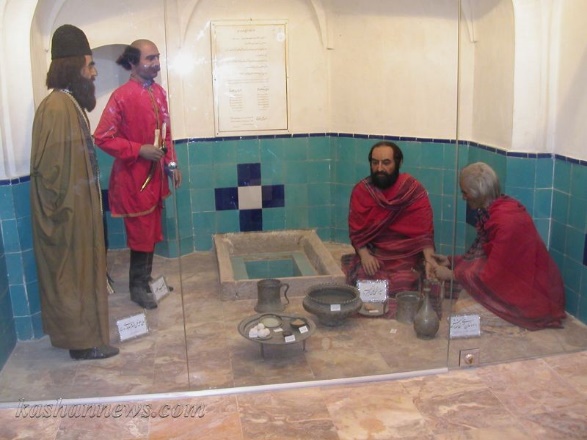 محل قتل امیرکبیر
حمام فین کاشان
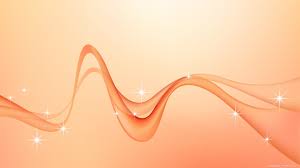 گسترش مدرسه های جدید
یکی از نتایج آشنایی ایرانیان با تمدن اروپایی در دورۀ قاجار، ایجاد مدرسه های جدید بود.
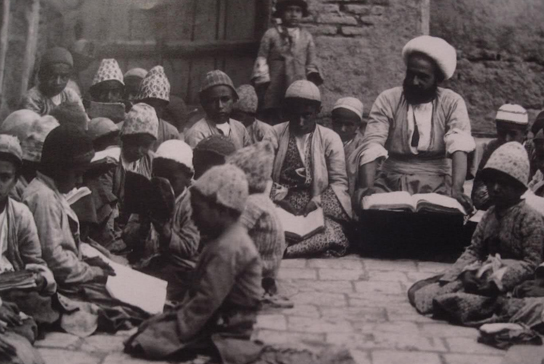 تا اواخر حکومت ناصرالدین شاه، سوادآموزی و آموزش ابتدایی در مکتب خانه ها انجام می گرفت.
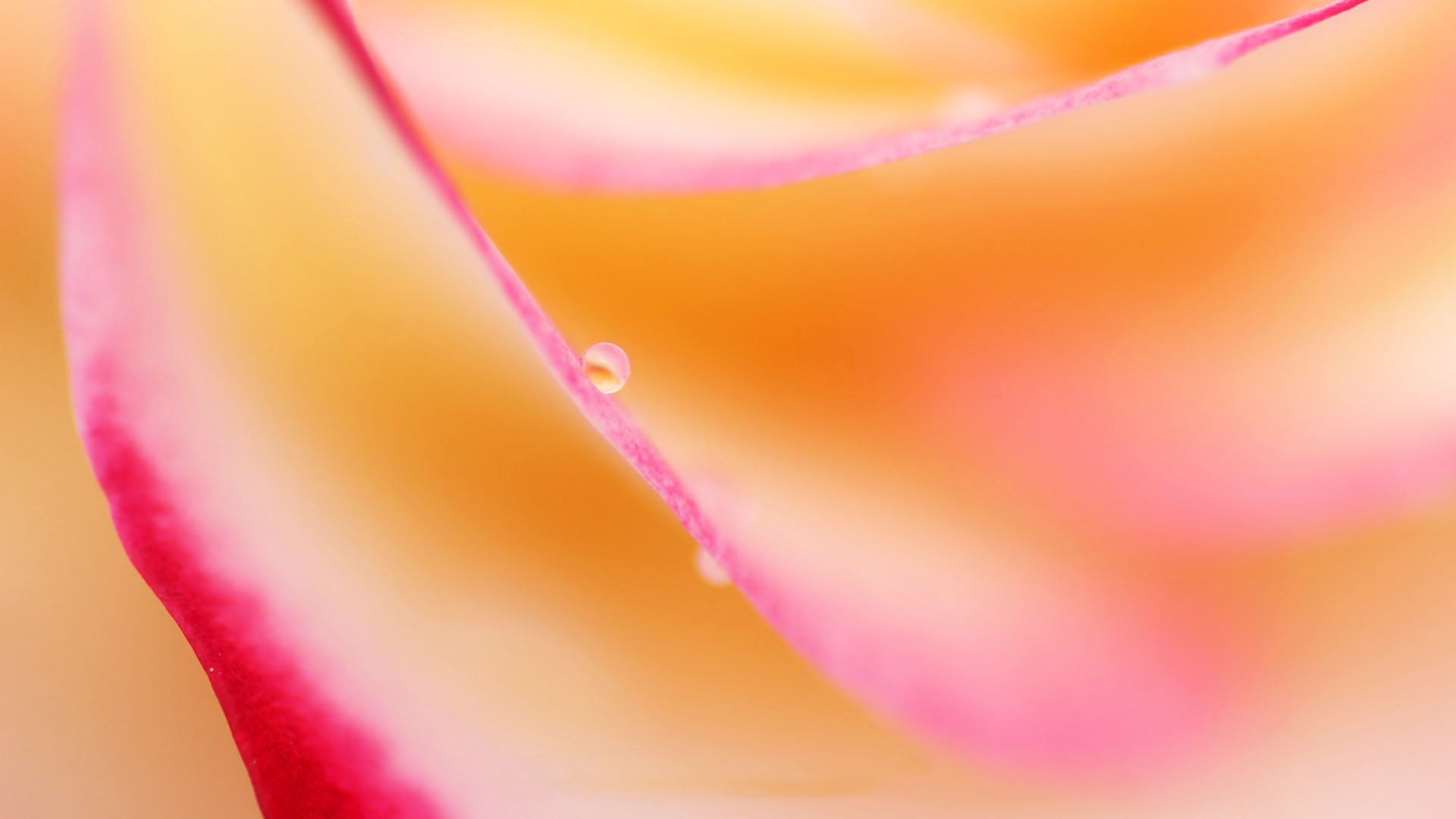 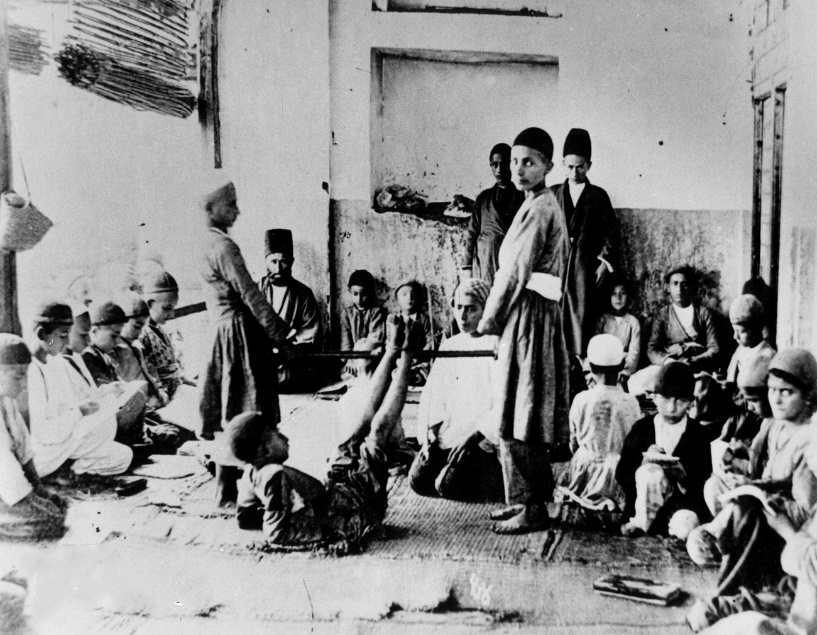 تنبیه در مکتب خانه
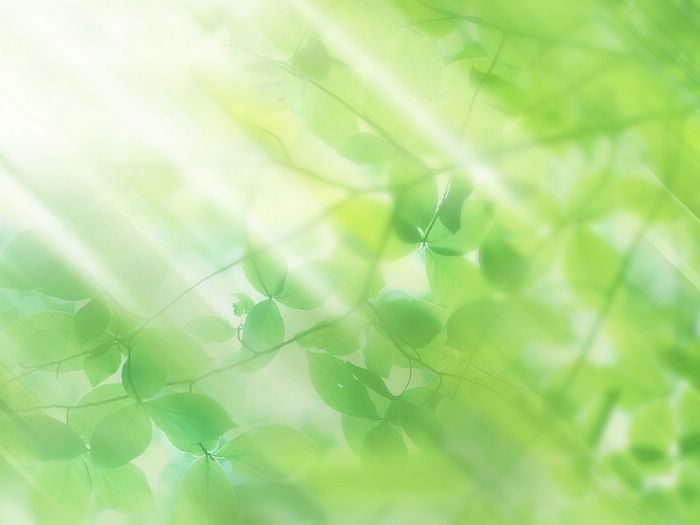 اما به تدریج، افرادی پیش گام تأسیس مدرسه هایی به سبک اروپایی در ایران شدند.
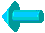 میرزا حسن رُشدیه که در بیروت و استانبول با این نوع آموزشگاه ها و شیوۀ فعالیت آنها آشنا شده بود.
او در زادگاهش تبریز و شهرهای مشهد، تهران و قم چندین مدرسۀ جدید تأسیس کرد.
پس از آن بر تعداد این مدرسه ها افزوده شد.
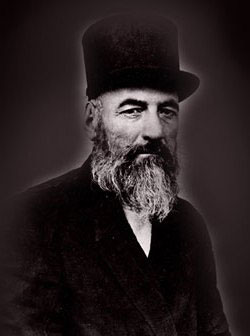 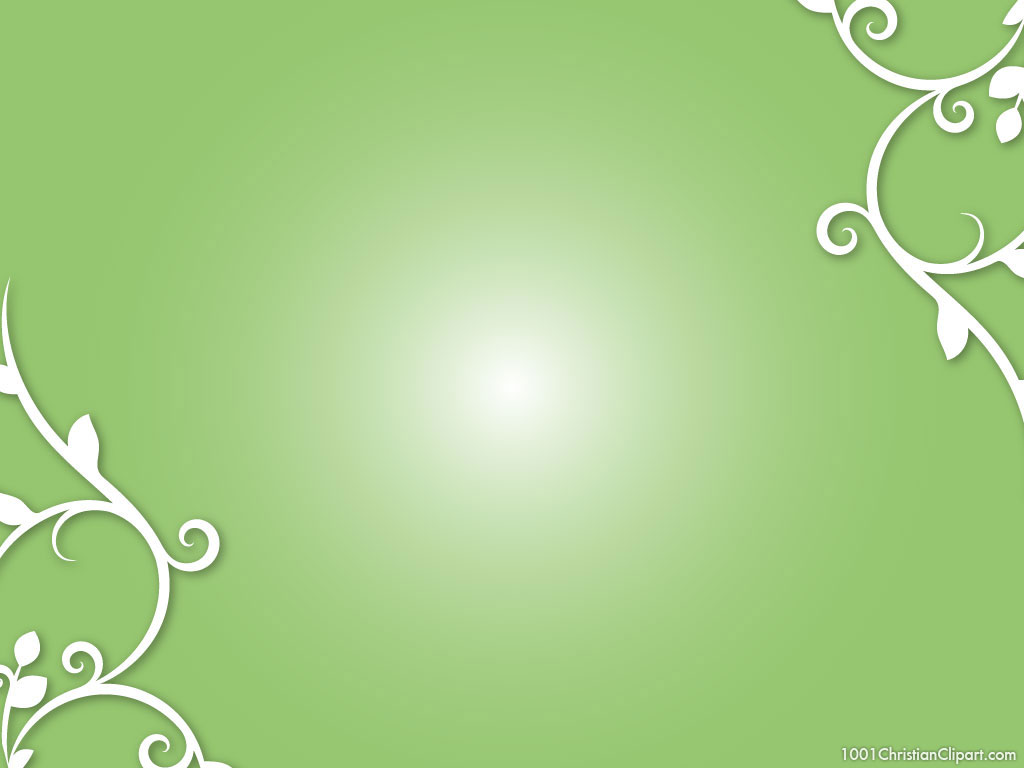 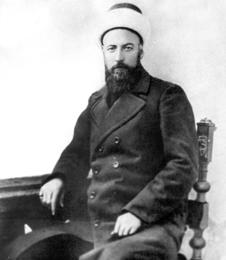 میرزا حسن رُشدیه
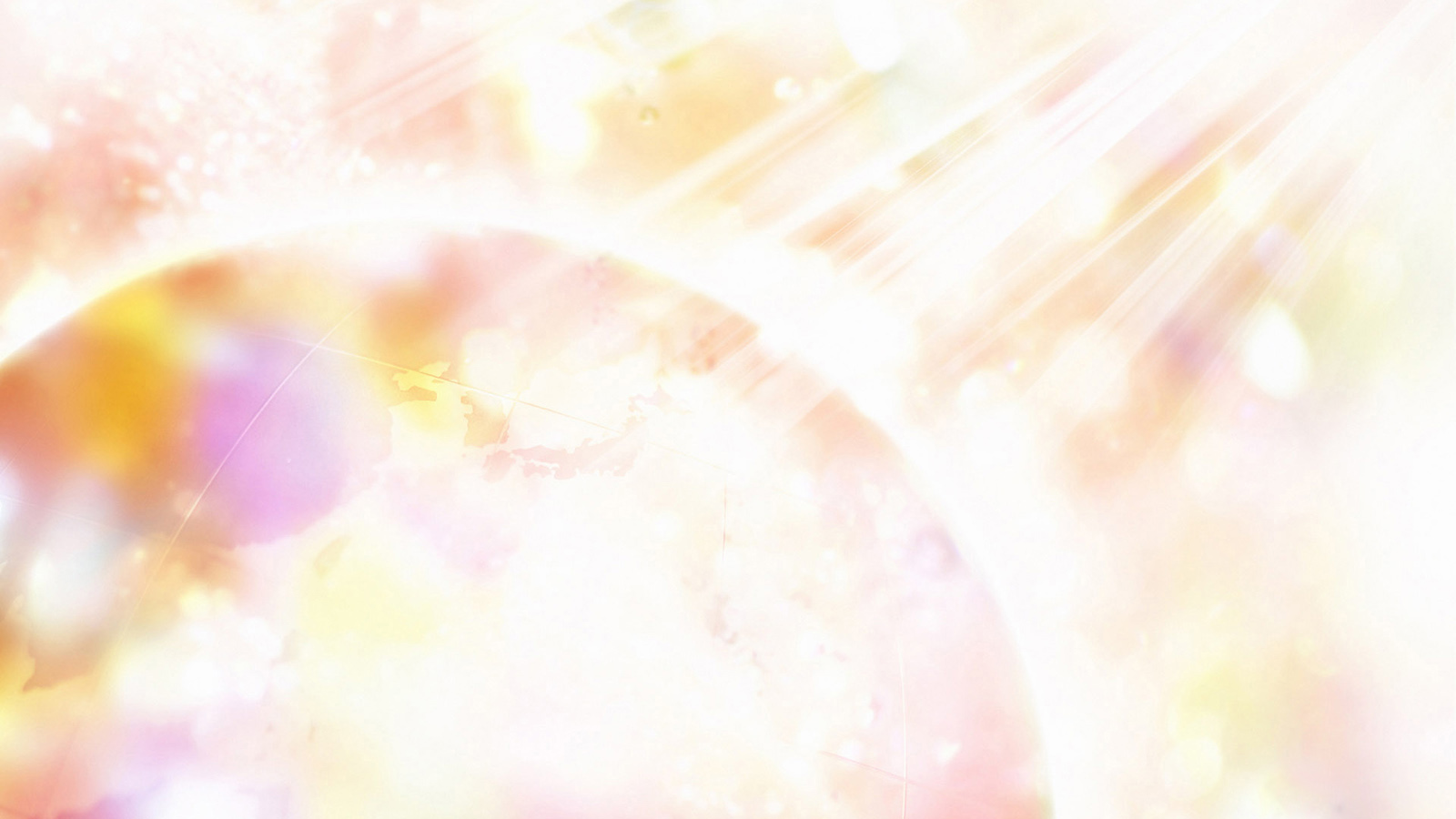 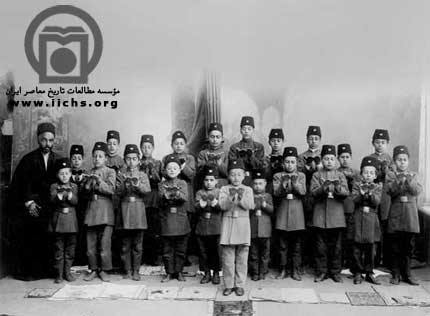 میرزا حسن رُشدیه
در کنار شاگردان
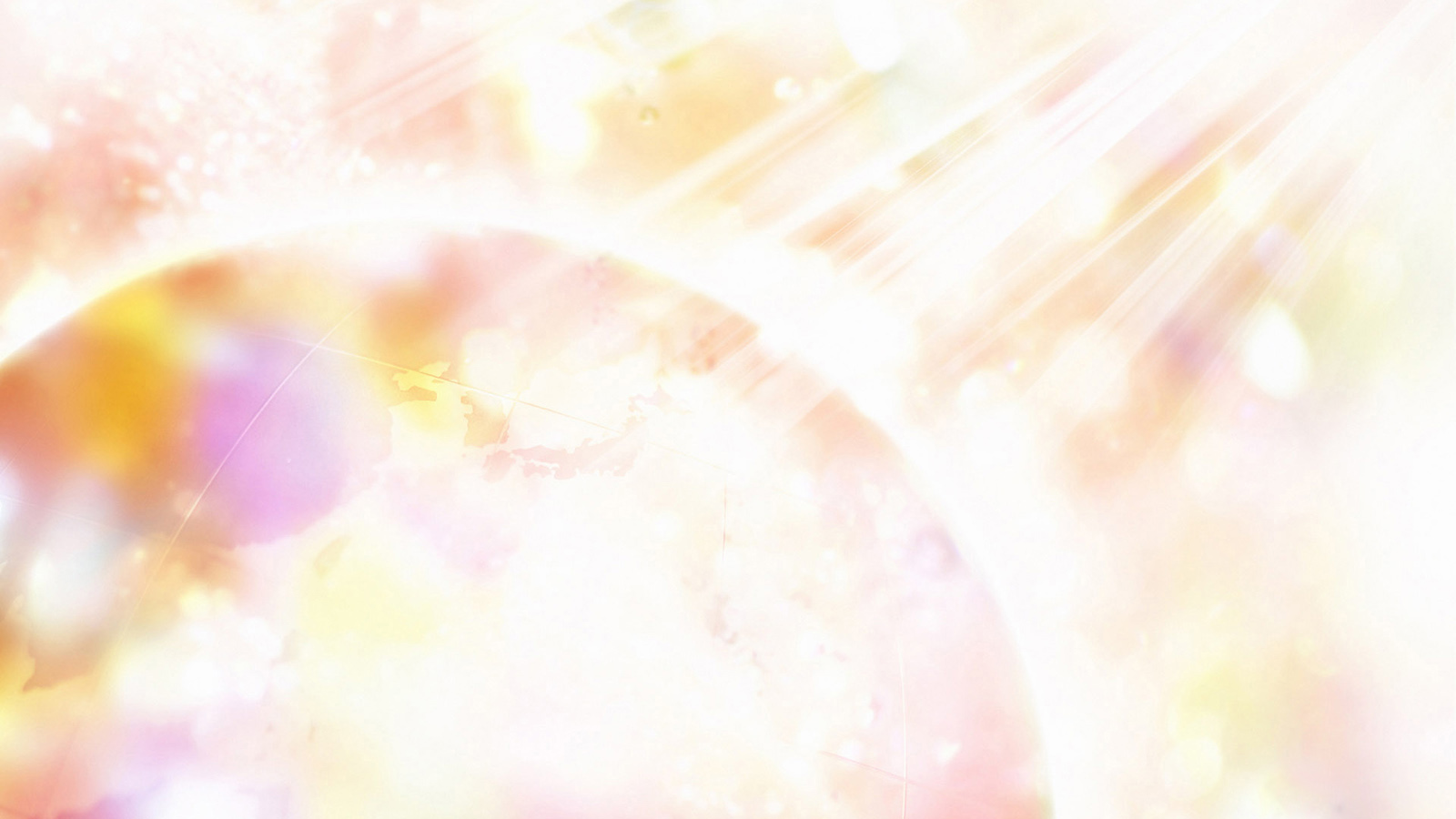 مدرسۀ رشدیۀ تبریز
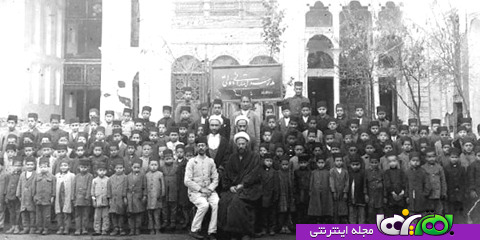 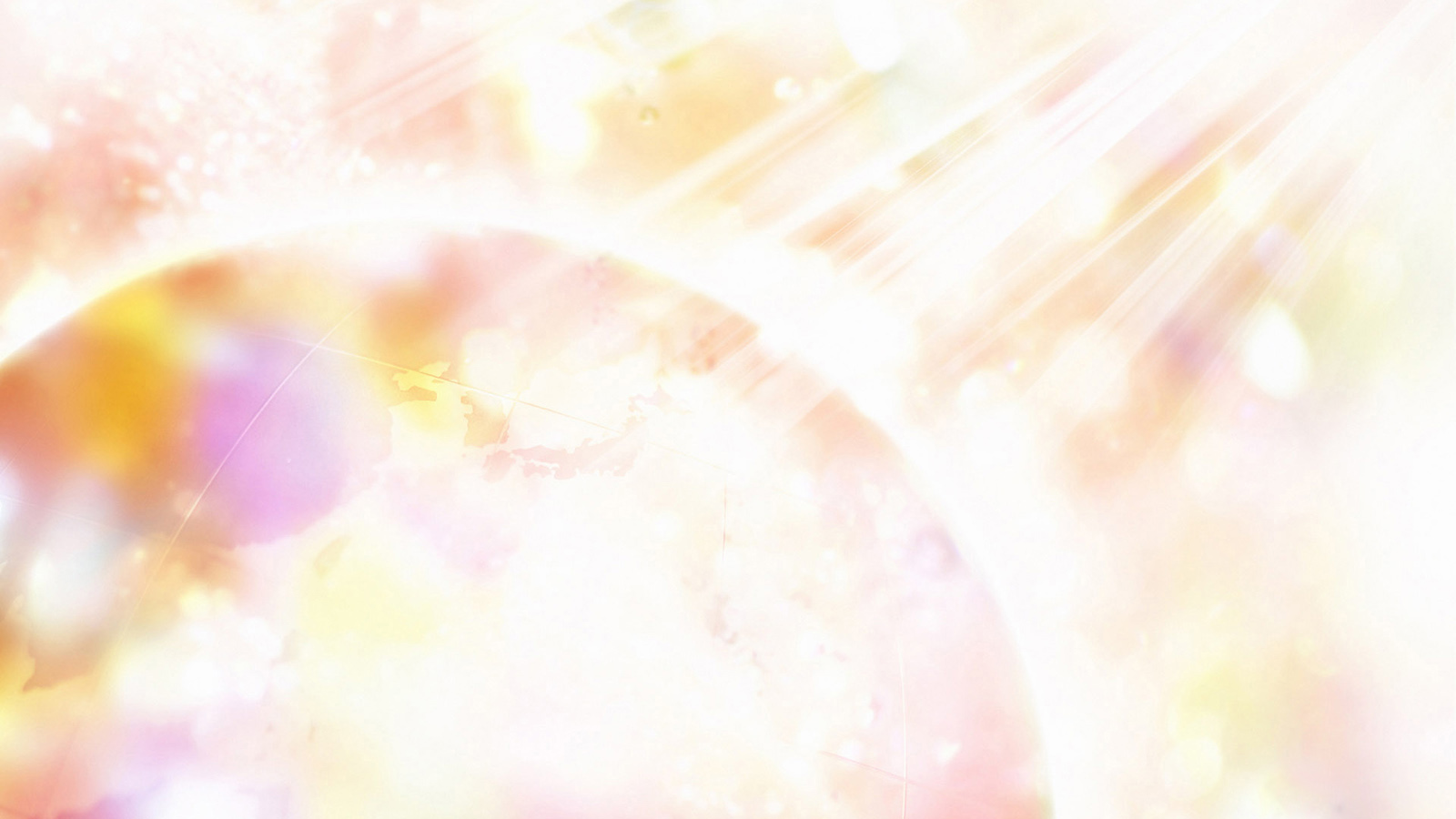 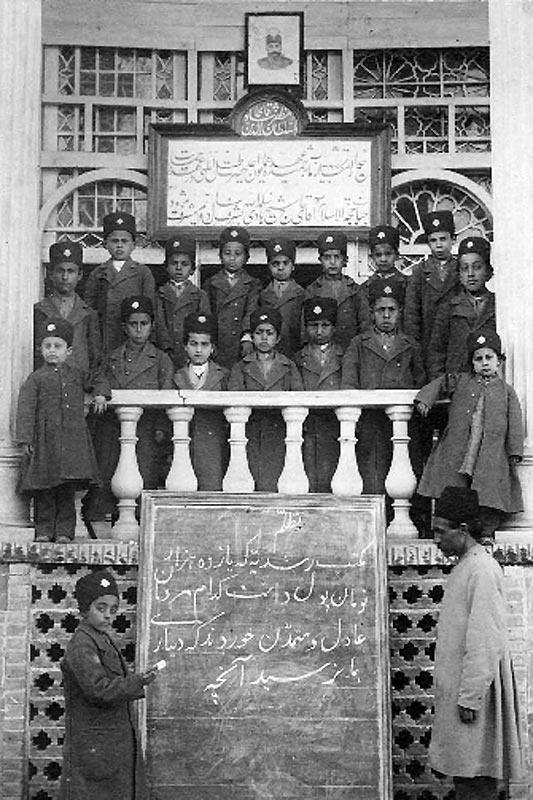 یکی از مدارس رشدیه
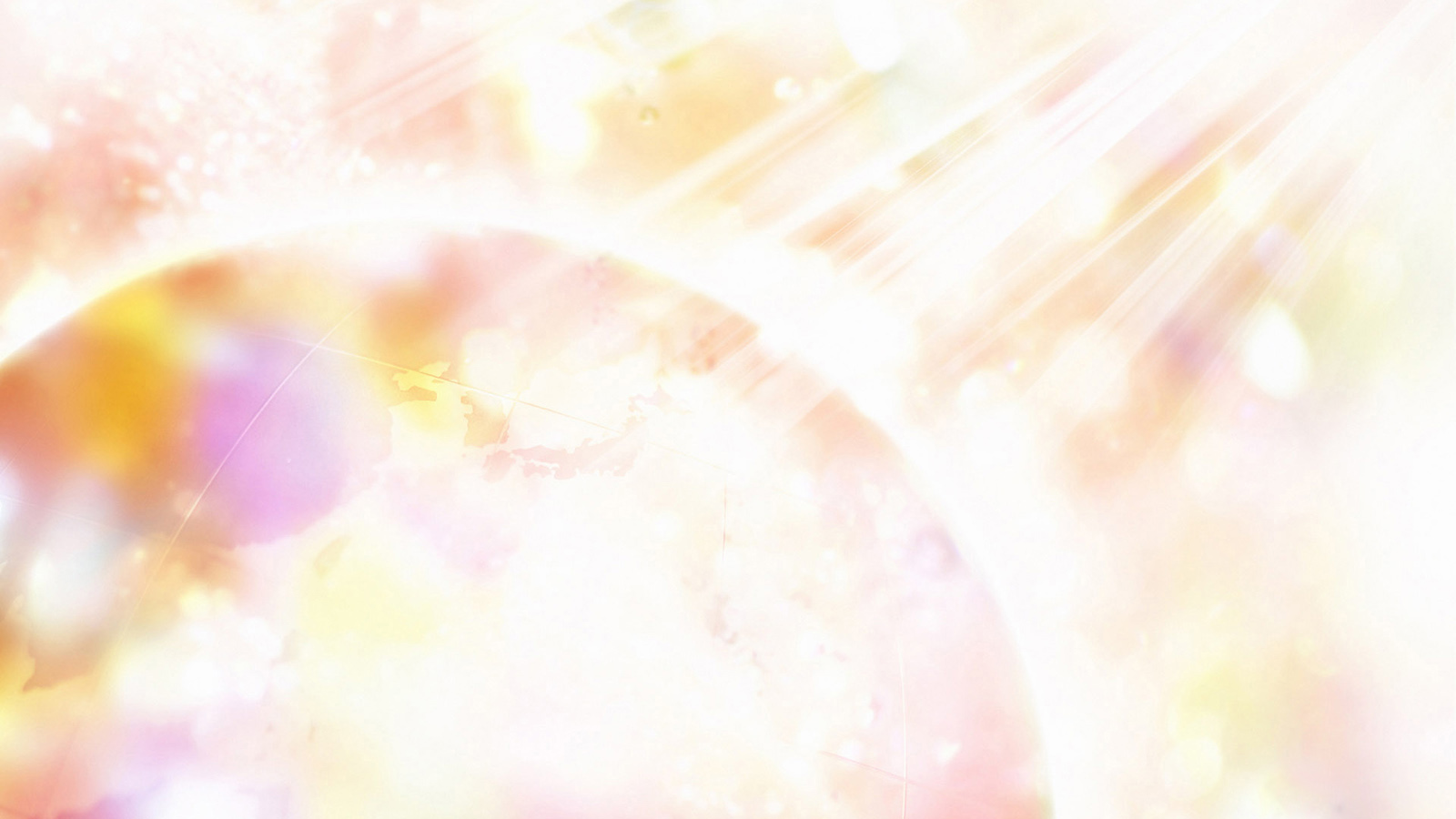 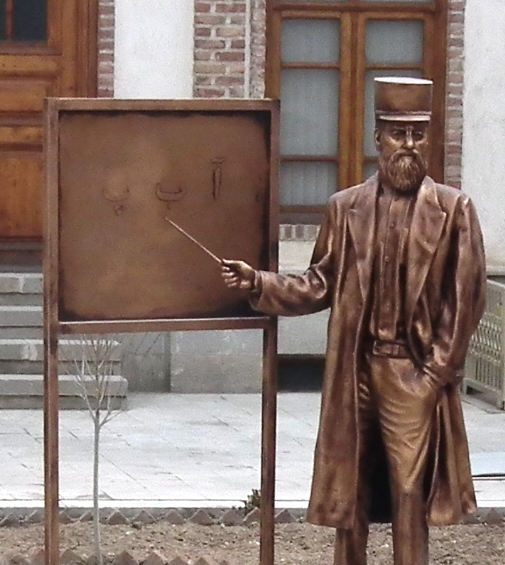 تندیس میرزا حسن داخل حیاط مدرسه
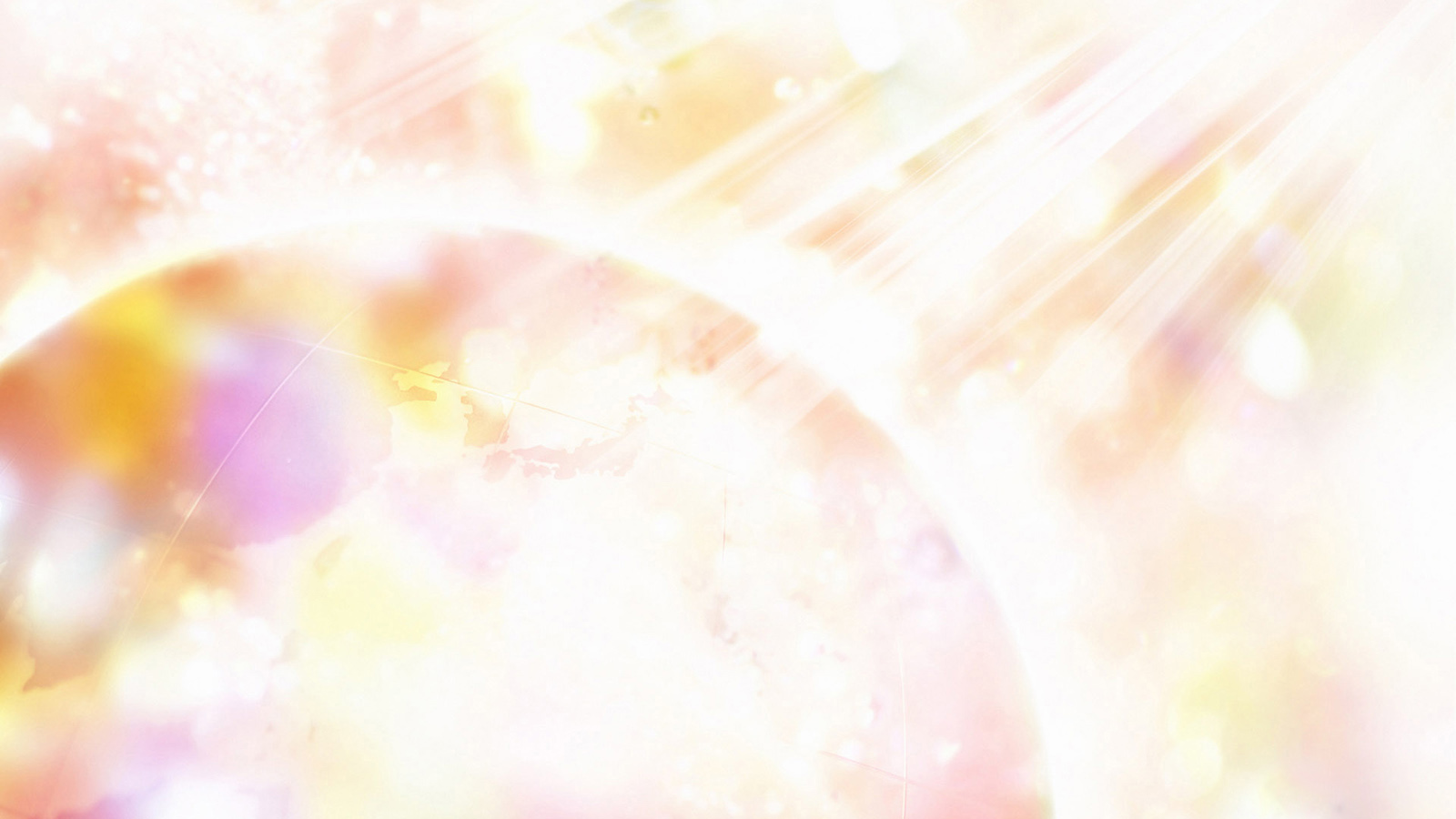 میرزا حسن رشدیه در سال 1268 خورشیدی به زادگاه خود تبریز بازگشت و در مسجدی در محله ششکلان تبریز ، مدرسه ای به شیوه جدید راه اندازی کرد که به دو زبان فارسی و ترکی آذربایجانی درآن تدریس می شد . تخته سیاهی جلوی شاگردان آویخت و الفبای آسان شده را به سرعت به آنها آموخت . از کتابهای آسان حکایت ها را خواند و نظم و انضباطی را در میان شاگردان حاکم کرد . پس از چندی تابلوی مدرسه رشدیه را بر سر در مکتب خانه ششکلان تبریز آویزان کرد .
گروهی از متعصبان و مکتب داران آن روز این شیوه نوین آموزشی را که با اصول قدیم آموزش متفاوت بود ، برنتافتند و هر روز علیه وی شایعاتی درست میکردند .
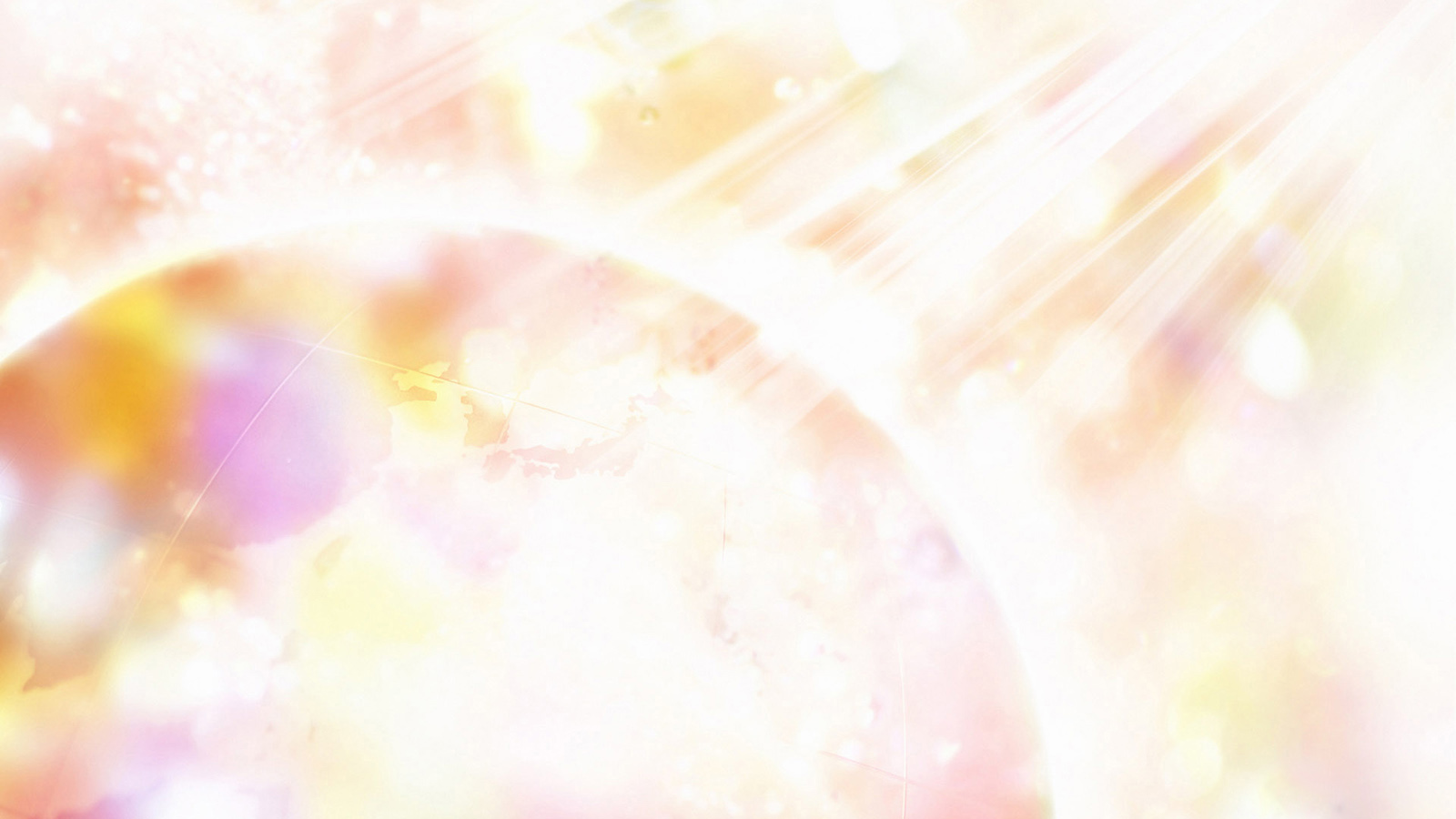 متحجّران ، زنگ مدرسه وی را ناقوس کلیسا می نامیدند و اعلام می کردند که کسانی که فرزند خود را به مدرسه می فرستند کافرند . رشدیه برای آرام کردن اوضاع ، تصمیم گرفت دیگر از زنگ مدرسه برای صف بستن استفاده نکند و به جای آن ، یکی از دانش آموزان ، با صدای بلند ، شعر زیر را که سروده خود او بود می خواند :
هر آنکه درپی علم و دانایی است                               بداند که وقت صف آرایی است
البته این کار نیز فایده ای نداشت و پس از آن برخی طلاب تحریک شده به مدرسه رشدیه حمله کرده ، تابلوی آن را پایین آورده و تخته سیاه آن را آتش زدند و میرزا حسن رشدیه را از مسجد ششکلان بیرون راندند .
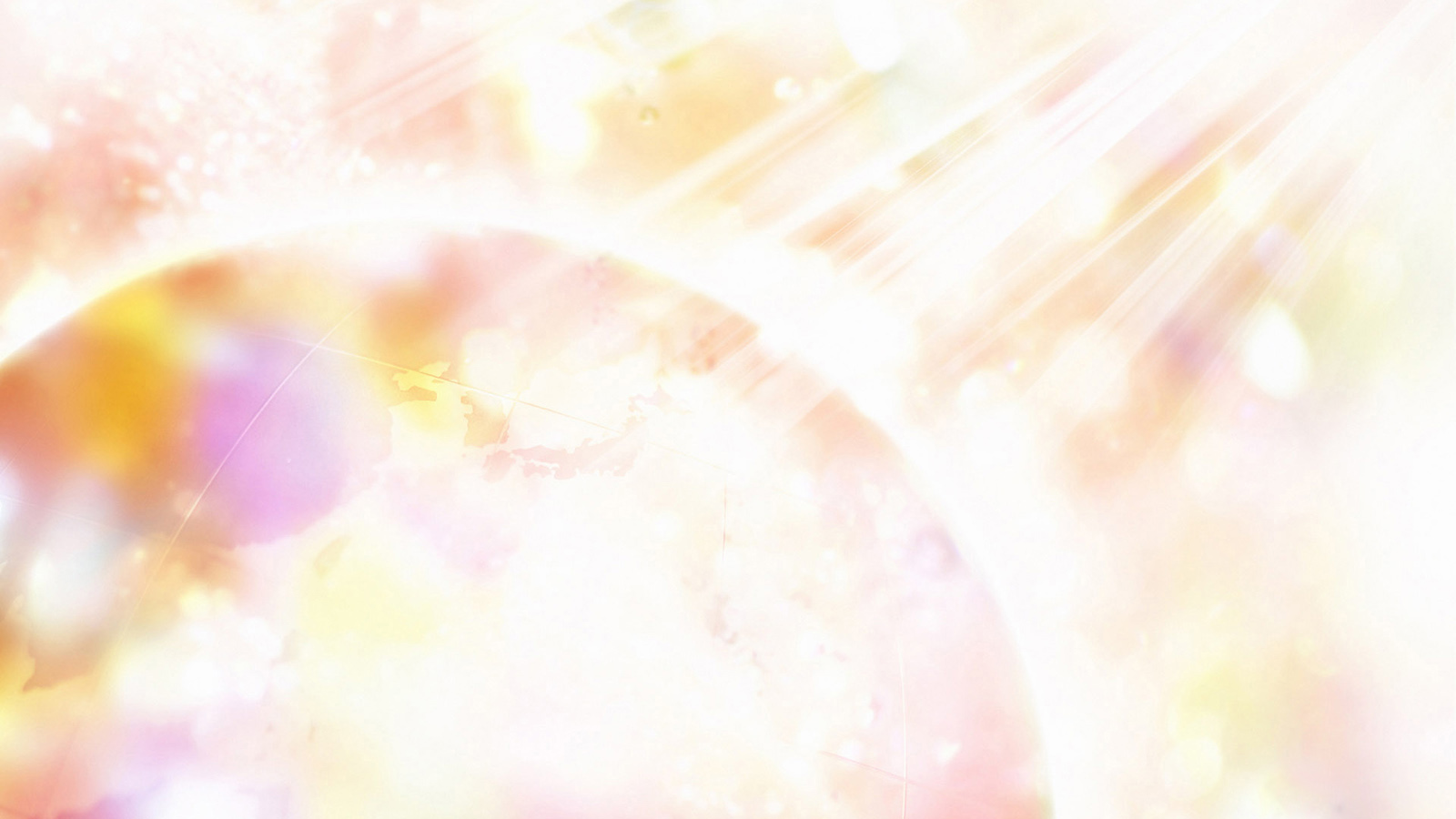 میرزا حسن رشدیه چندی بعد حیاط مسجد شیخ الاسلام در تبریز را بازسازی کرده و اتاق های آن را سامان داد تا بعنوان کلاس درس از آن ها استفاده کند . 
چندی نگذشت که وی تکفیر شد و فتوای انهدام مدارس جدید صادر شد . به دنبال آن عده ای به مدارس جدید حمله کردند و شروع به تخریب اموال مدرسه کردند ، دانش آموزان را زخمی کردند و حتی تنی چند از دانش آموزان نیز در این واقعه کشته شدند .
جالب اینجا بود که در هنگام تخریب یکی از این مدارس ، وی میخندید و می گفت :
( این جاهلان نمی دانند که با این اعمال نمی توانند جلوی سیل بنیان کن علم را بگیرند . یقین دارم که از هرآجر این مدرسه ، خود ، مدرسه دیگری بنا خواهد شد . من آن روز را خواهم دید .)
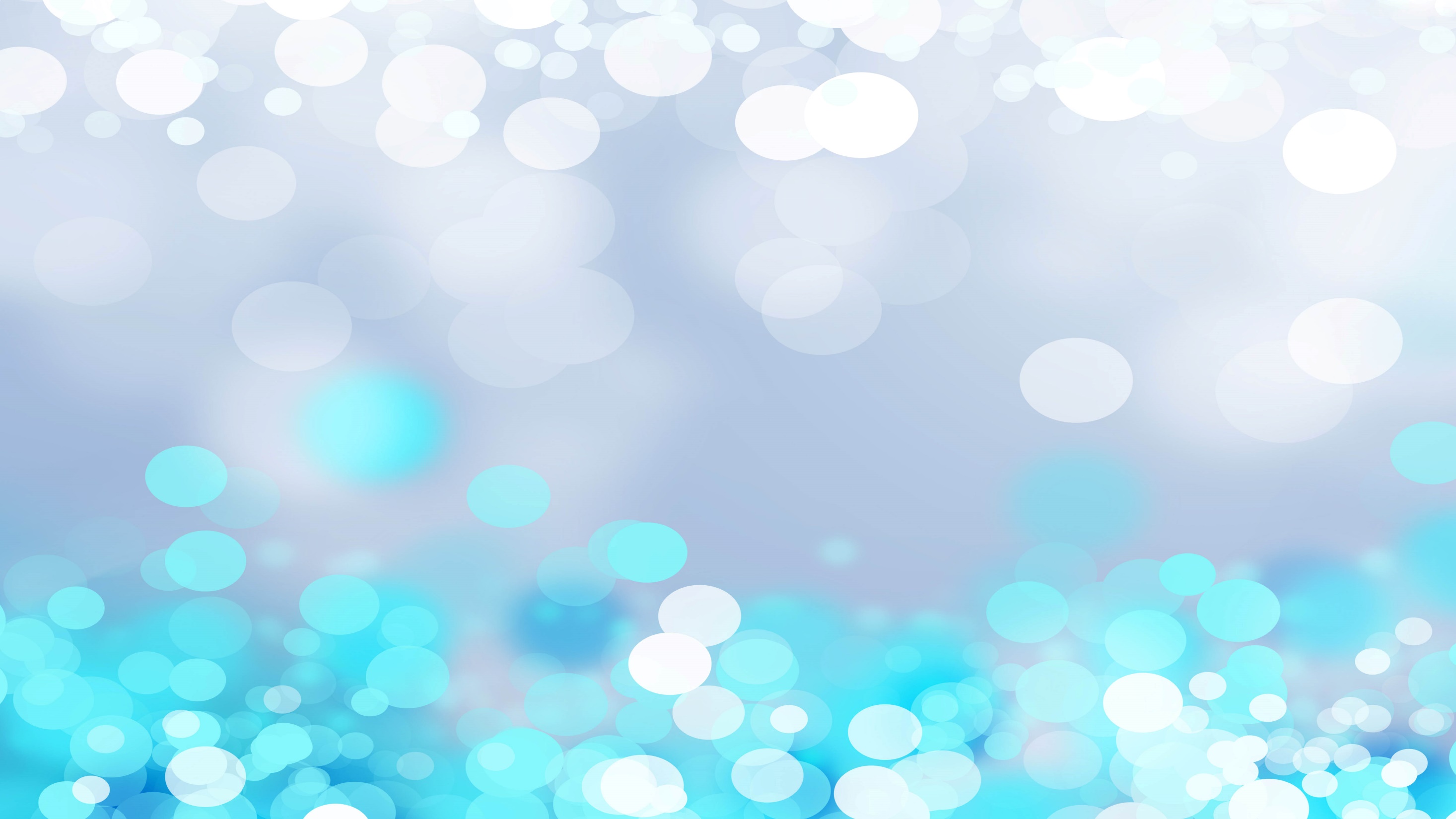 مبارزه با نفوذ و سلطۀ اقتصادی بیگانگان
نفوذ اقتصادی روسیه و انگلستان در ایران
کشورهای روسیه و انگلستان علاوه بر اینکه بخش پهناوری از خاک ایران را از آن جدا کردند، برای توسعۀ نفوذ اقتصادی خود در کشور ما به رقابت پرداختند.
اوج این رقابت ها در دوران ناصرالدین شاه بود و در نتیجۀ آن، روسیه و انگلستان به امتیازهای اقتصادی مهمی در ایران دست یافتند.
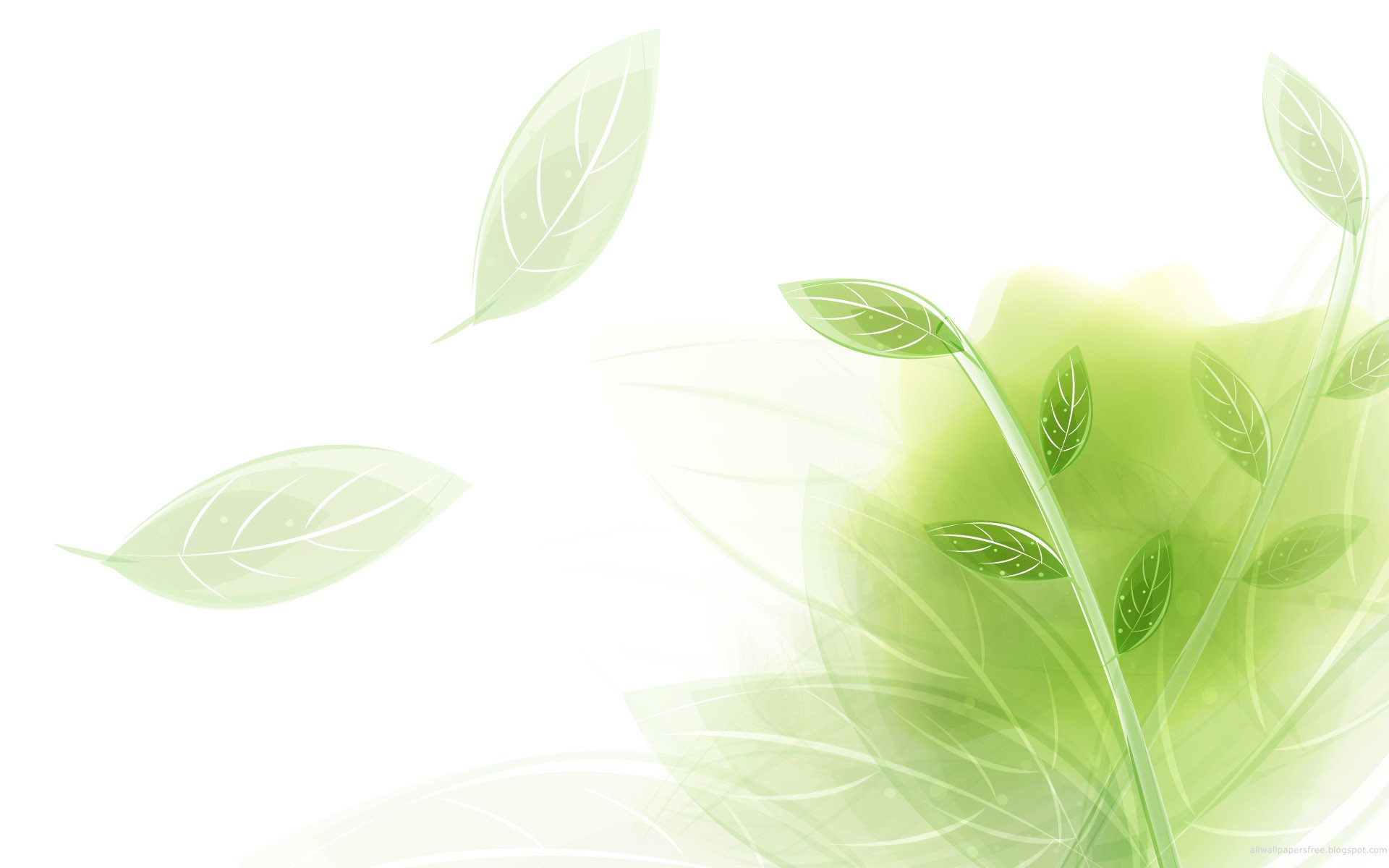 صنعت و بازرگانی کشور ما با واگذاری این امتیازها آسیب فراوانی دید.
شرکت های بازرگانی خارجی در بیشتر شهرهای ایران شعبه هایی تأسیس کردند و به خرید و فروش مشغول شدند.
این شرکت ها معمولاً کالاهای اروپایی را بدون پرداخت حقوق گمرکی یا با حقوق گمرکی بسیار ناچیزی وارد کشور می کردند.
به همین دلیل تولیدات داخلی قادر به رقابت با آنها نبودند.
تولیدکنندگان و بازرگانان ایرانی روز به روز ضعیف تر شدند و شروع به ورشکستگی کردند.
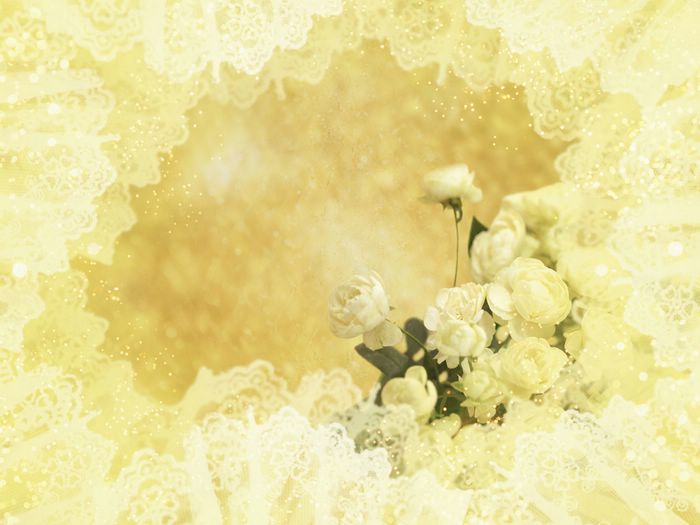 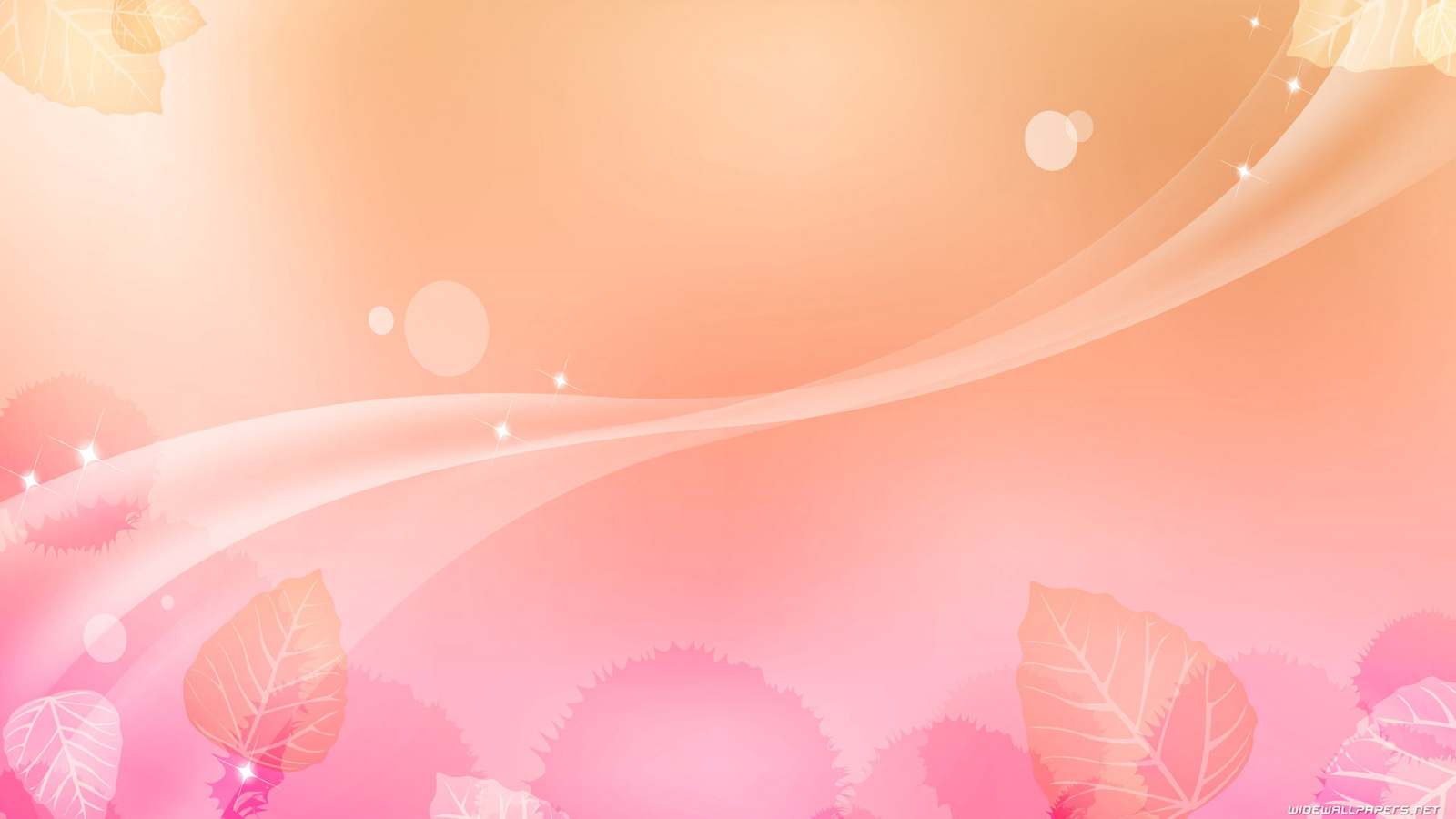 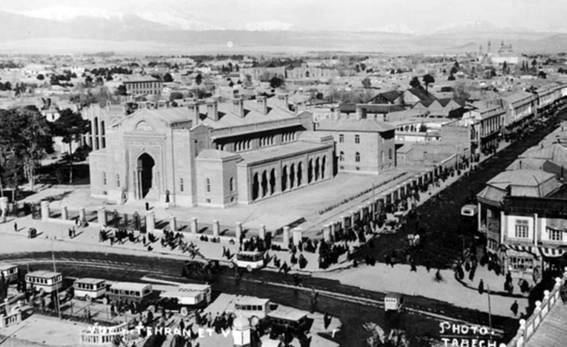 عمارت بانک شاهنشاهی انگلیس در میدان توپخانۀ تهران
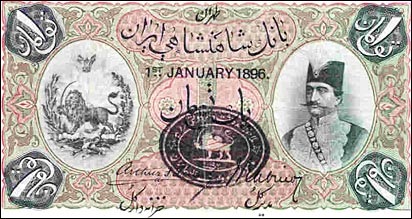 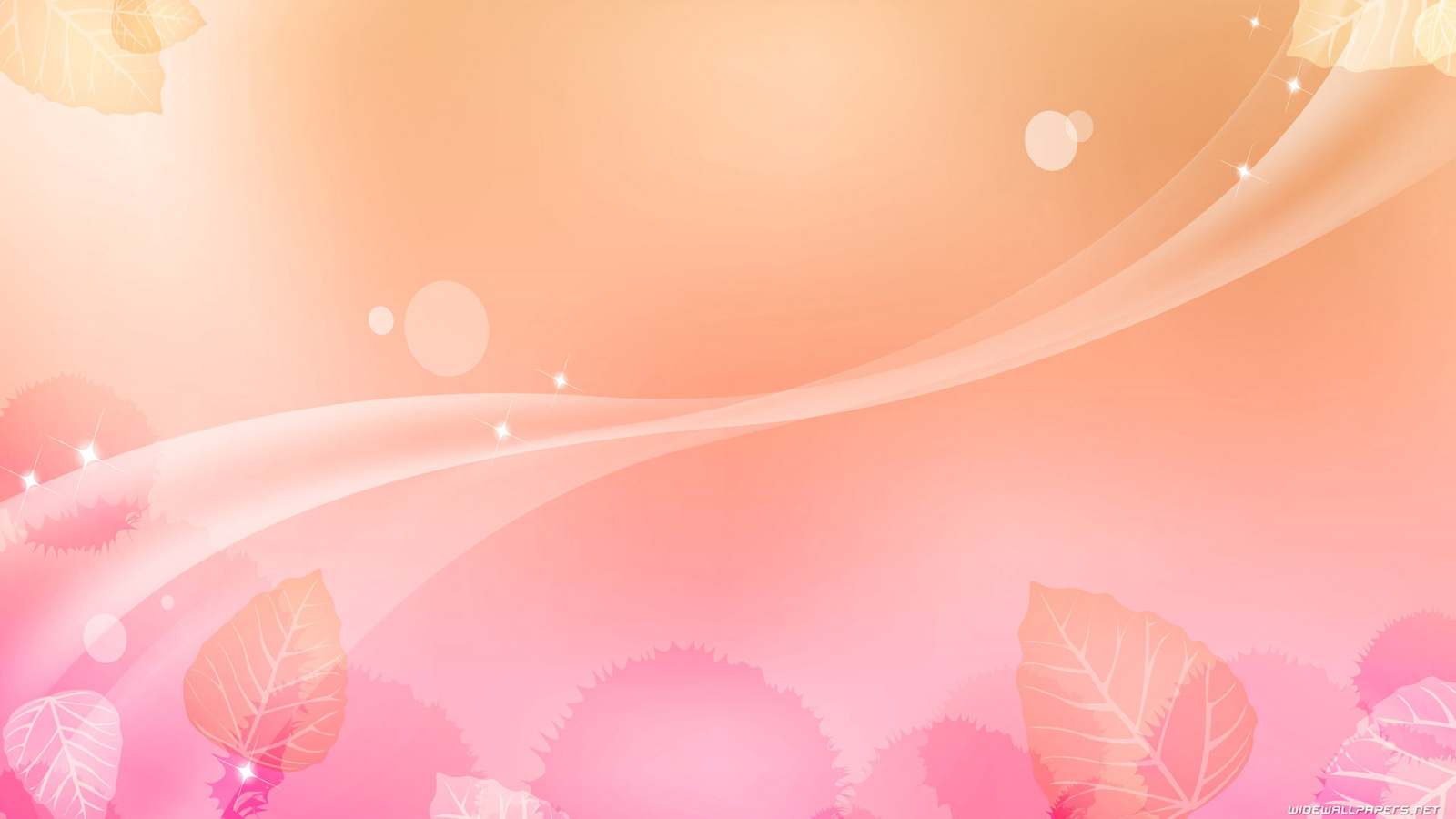 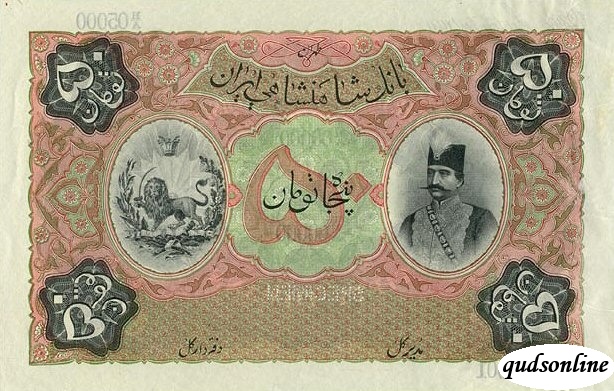 اسکانس های بانک شاهنشاهی
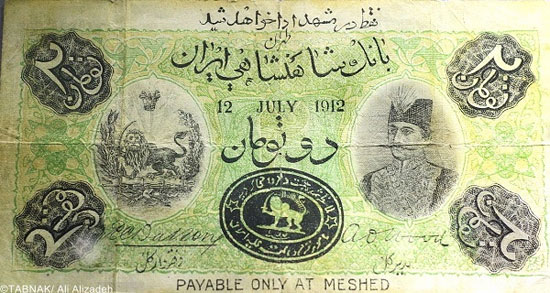 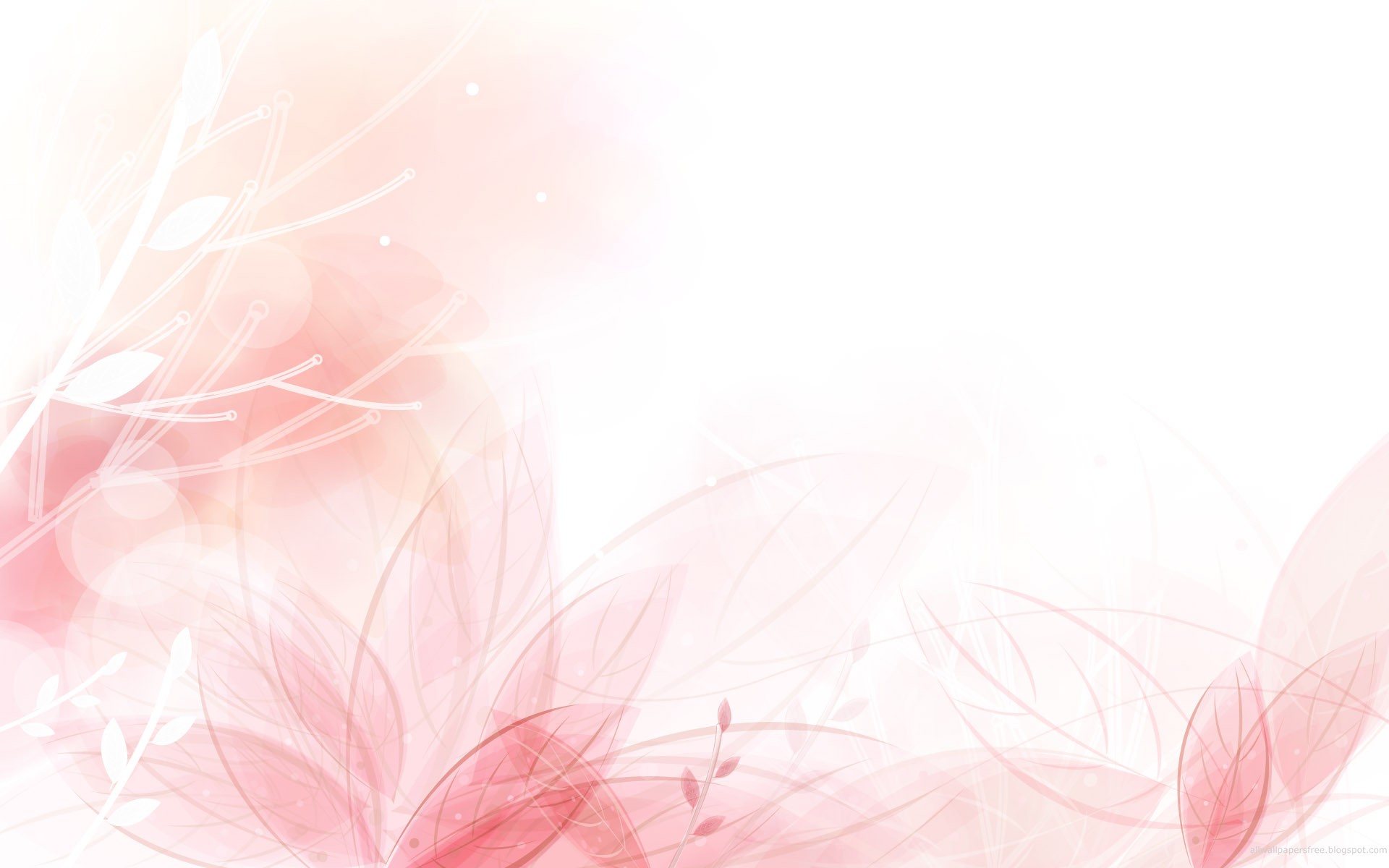 واگذاری امتیازهای اقتصادی به روسیه و انگلستان
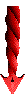 موجب تسلط هر چه بیشتر بیگانگان بر منابع ثروت
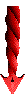 مخالفت مردم با واگذاری برخی از امتیازها
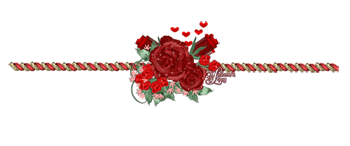 روحانیون که از گروه های مورد اعتماد و احترام در جامعه بودند، رهبری اعتراض های مردمی را به عهده داشتند.
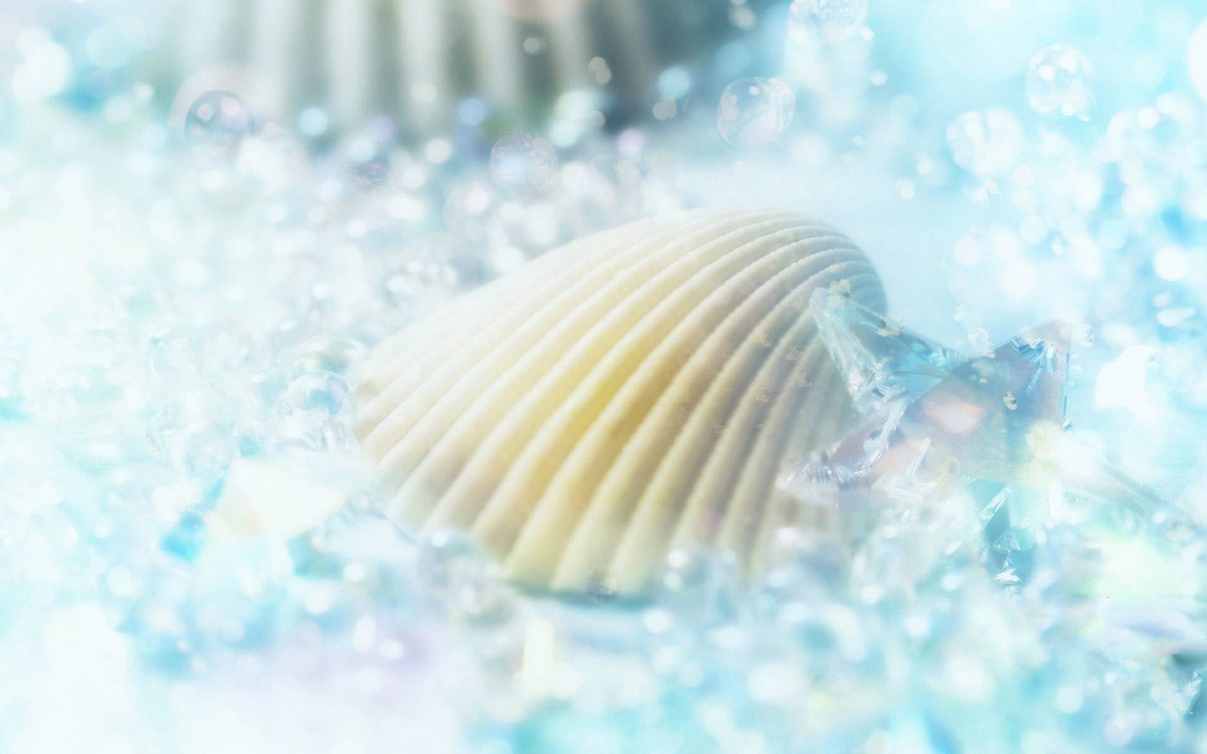 نهضت تنباکو
در دورۀ ناصرالدین شاه یک نفر انگلیسی به نام تالبوت با پرداخت رشوه به درباریان، امتیاز انحصاری خرید و فروش توتون و تنباکوی ایران را به مدت 50 سال به دست آورد.
بر اساس این امتیاز:
ایرانیان نمی توانستند توتون و تنباکوی خود را به کسی غیر از تالبوت بفروشند.
تالبوت تعهد کرده بود که هر سال 1500 لیرۀ انگلیس به همراه یک چهارم سود سالانۀ خود را به حکومت ایران پرداخت کند.
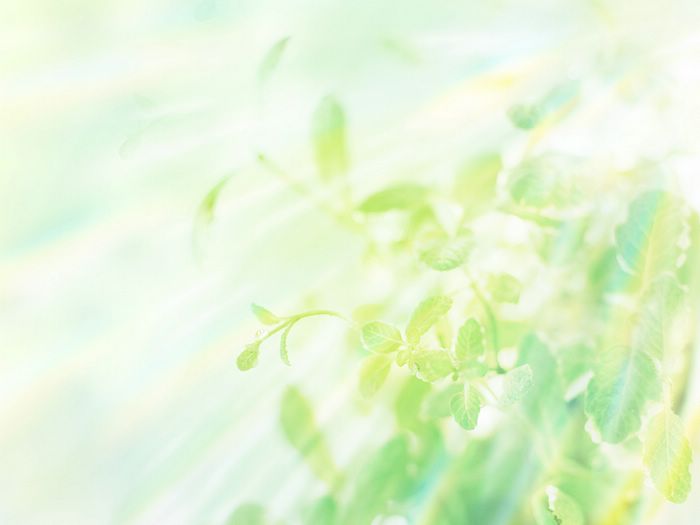 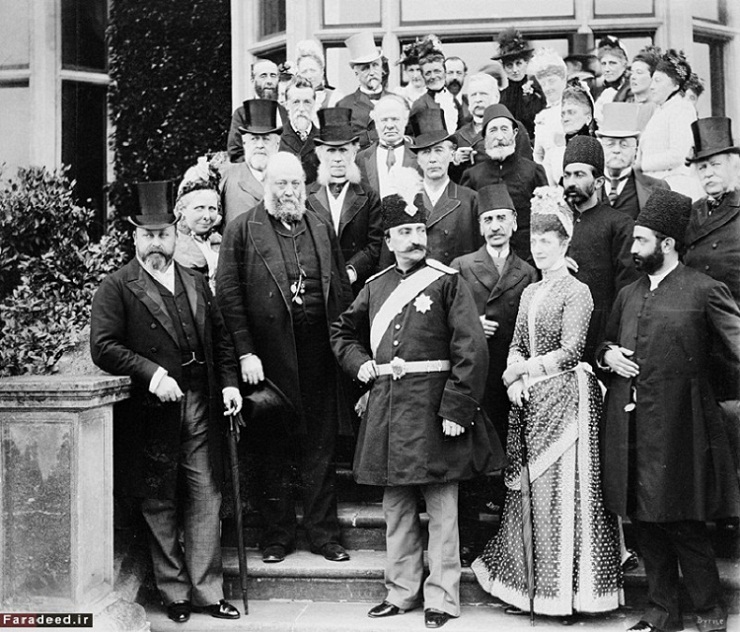 میهمانی مجللی که “جرالد تالبوت” به دیدار شاه آمد و پیشنهاد گرفتن امتیاز انحصاری خرید و فروش توتون و تنباکوی ایران را با ناصرالدین شاه مطرح کرد و شاه با دادن امتیاز موافقت کرد. در این عکس شاه ادوارد هفتم (نفر اول از چپ) و ملکه الکساندرا (نفر سمت راست ناصرالدین شاه) و تنی چند از اشراف زادگان در کنار ناصرالدین شاه قاجار دیده‌می‌شوند.
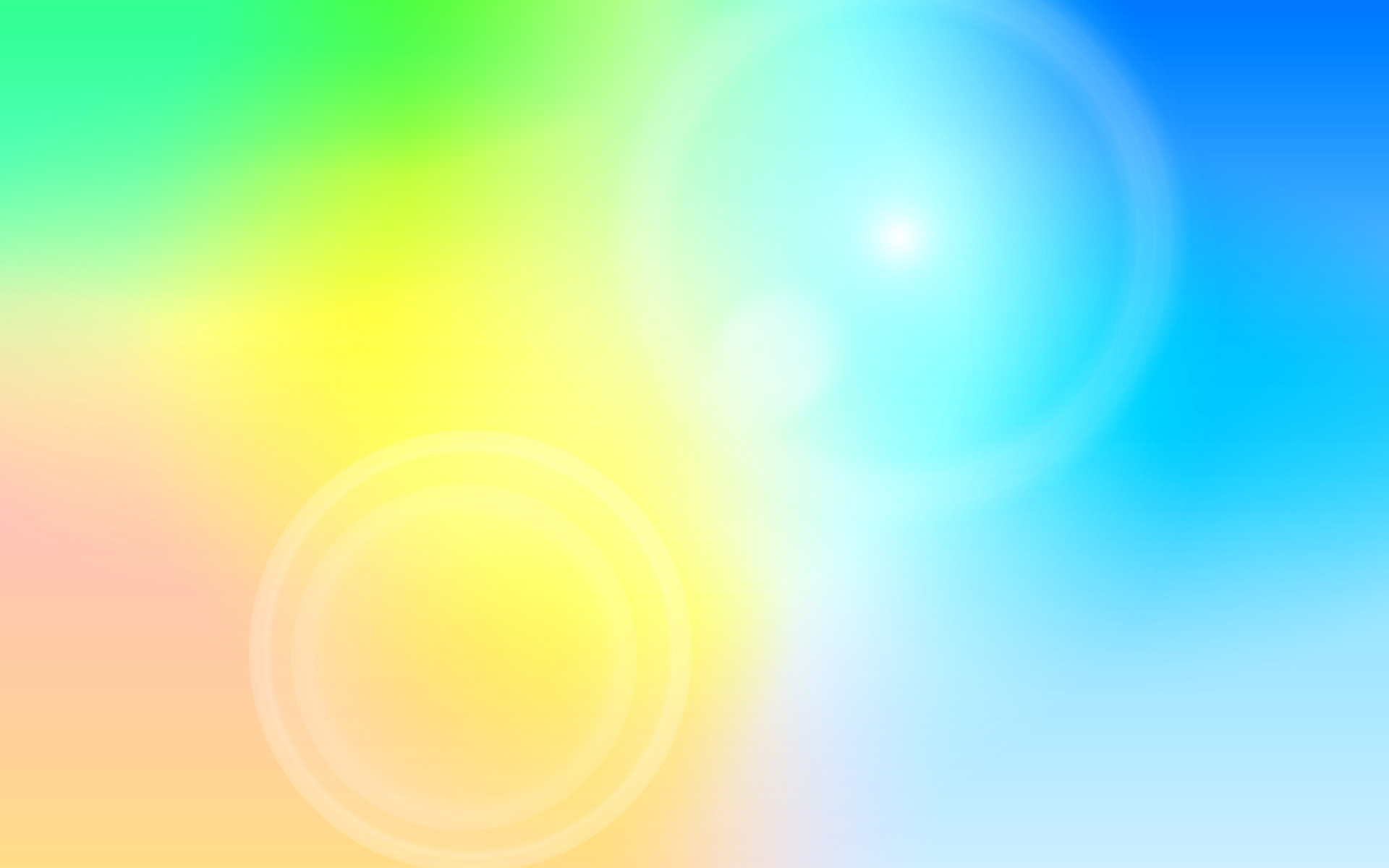 مردم و به ویژه بازرگانان با آگاهی از نتایج زیانبار این امتیاز در شهرهای مختلف شروع به اعتراض و مخالفت کردند.
روحانیون در صف مقدم این اعتراض قرار گرفتند و خواهان لغو امتیاز تنباکو شدند.
ناصرالدین شاه به خواستۀ مخالفان اعتنایی نکرد.
آیت الله میرزا حسن شیرازی، مرجع تقلید شیعیان در سامرا، در حمایت از نهضت، استفاده از توتون و تنباکو را حرام اعلام کرد.
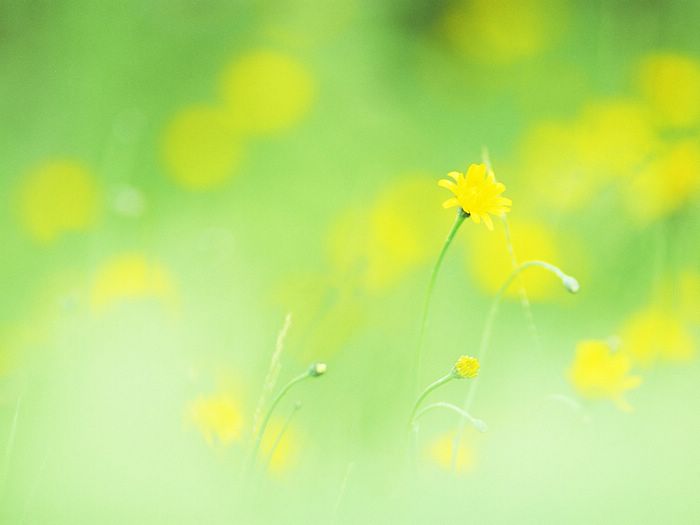 این حکم شرعی سبب شد که مردم و حتی کارکنان کاخ ناصرالدین شاه، قلیان ها را بشکنند و مقدار زیادی توتون و تنباکو را به آتش بکشند.
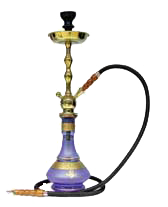 با اوج گرفتن نهضت، ناصرالدین شاه مجبور به لغو امتیاز و پرداخت غرامت و خسارت به تالبوت شد.
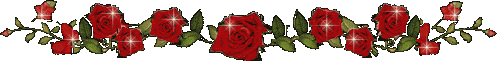 نهضت تنباکو نخستین حرکت جدّی مردم ایران برای رهایی از نفوذ و سلطۀ خارجی و ایستادگی در برابر ستم داخلی بود.
پیروزی این نهضت، حس اعتماد به نفس و روحیۀ مقاومت و مبارزه را در مردم تقویت کرد.
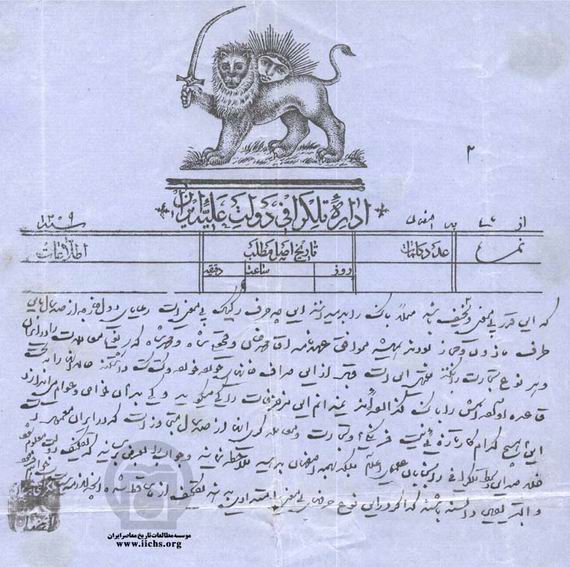 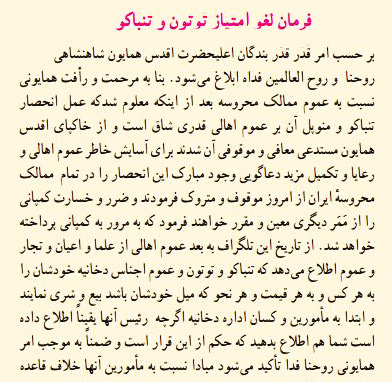 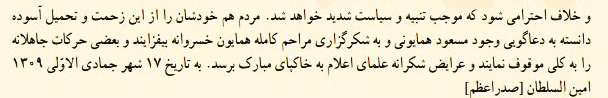 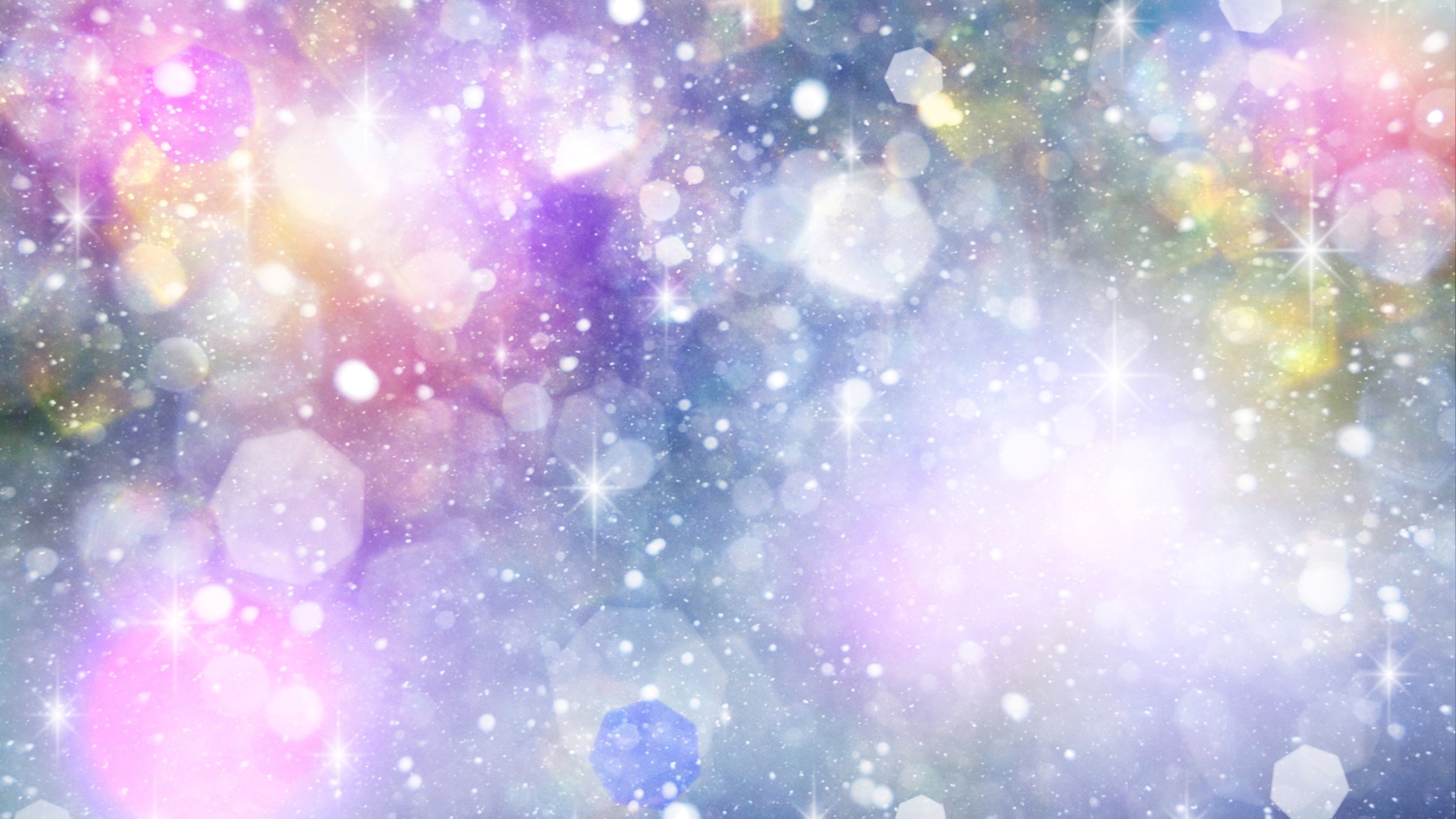 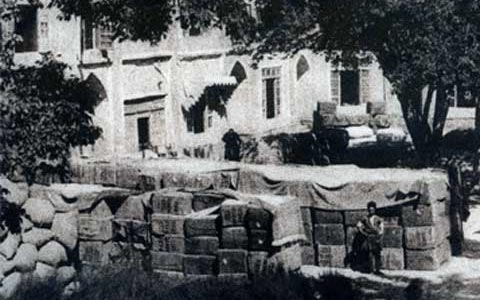 مرکز انحصار توتون و تنباکوی ایران در تهران
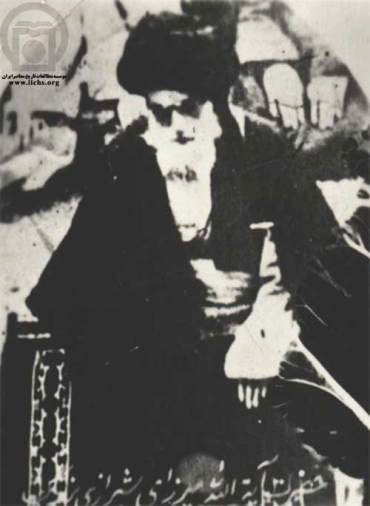 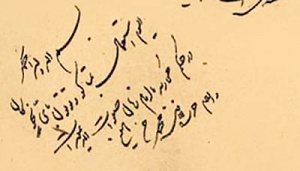 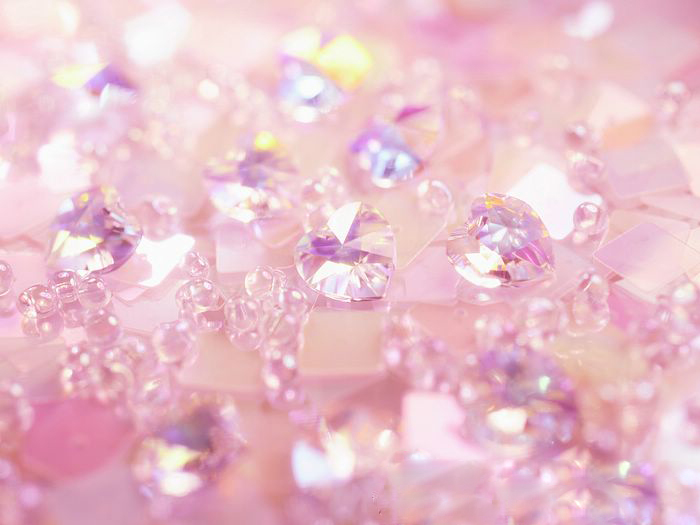 آیت الله میرزای شیرازی و فتوای تحریم توتون و تنباکو
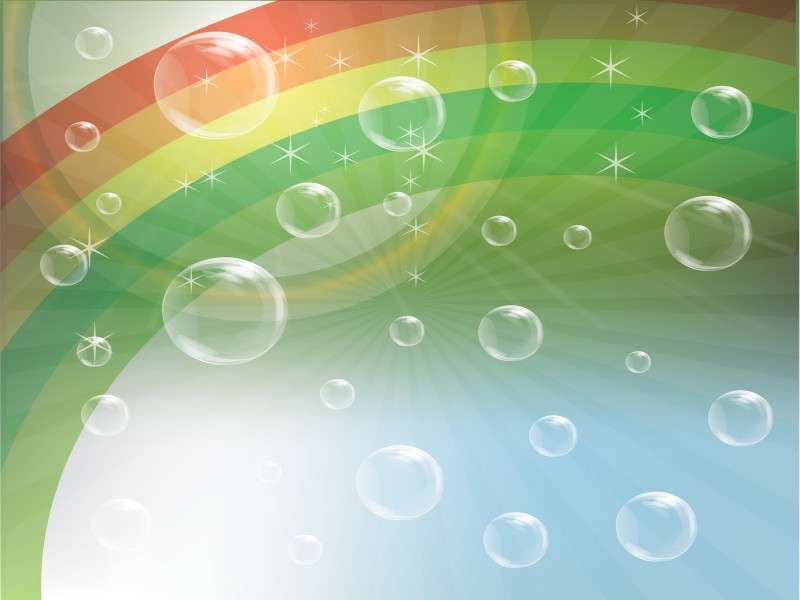 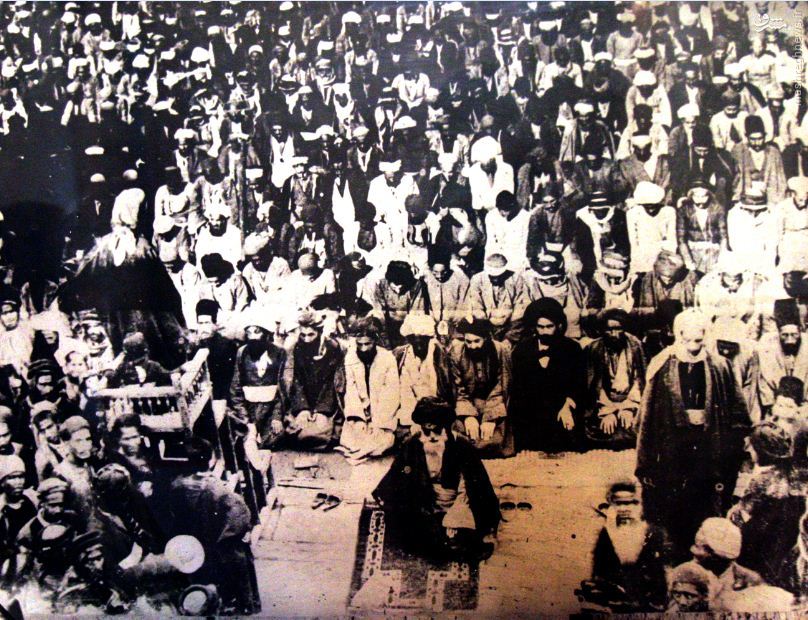 آيت‌الله ميرزا محمدحسن شيرازي هنگام اقامه نماز جماعت در عراق
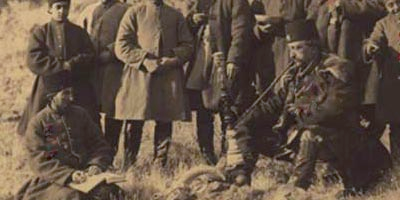 ناصرالدین شاه قاجار به همراه عده ای از رجال و خدمه
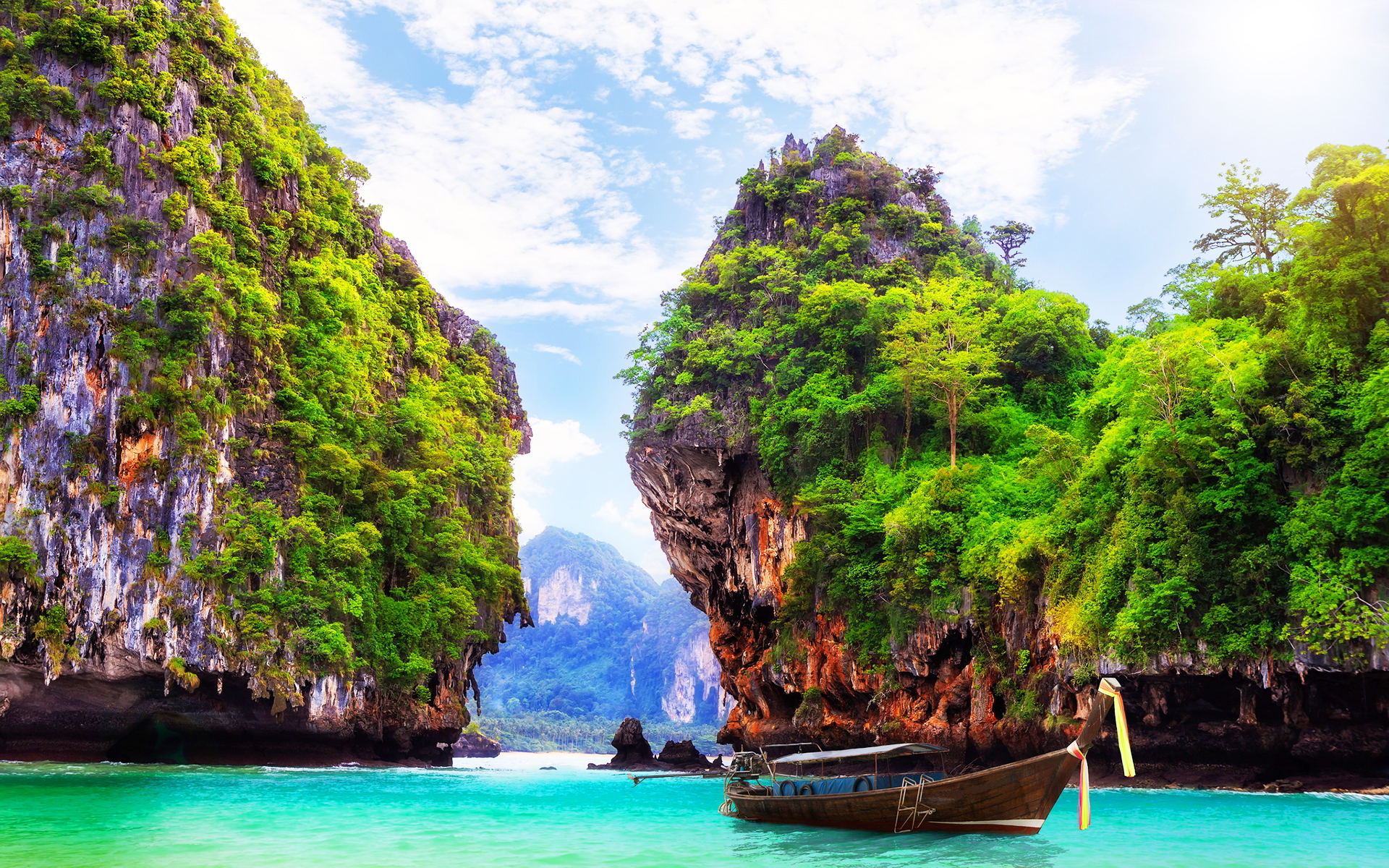 پایان